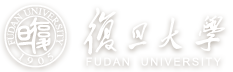 第一届HIAF高能终端谱仪合作组会议
双读出量能器研究
何万兵
hewanbing@fudan.edu.cn
合作者：王帅淳，马维虎
2024-11-16
量能器的测量任务
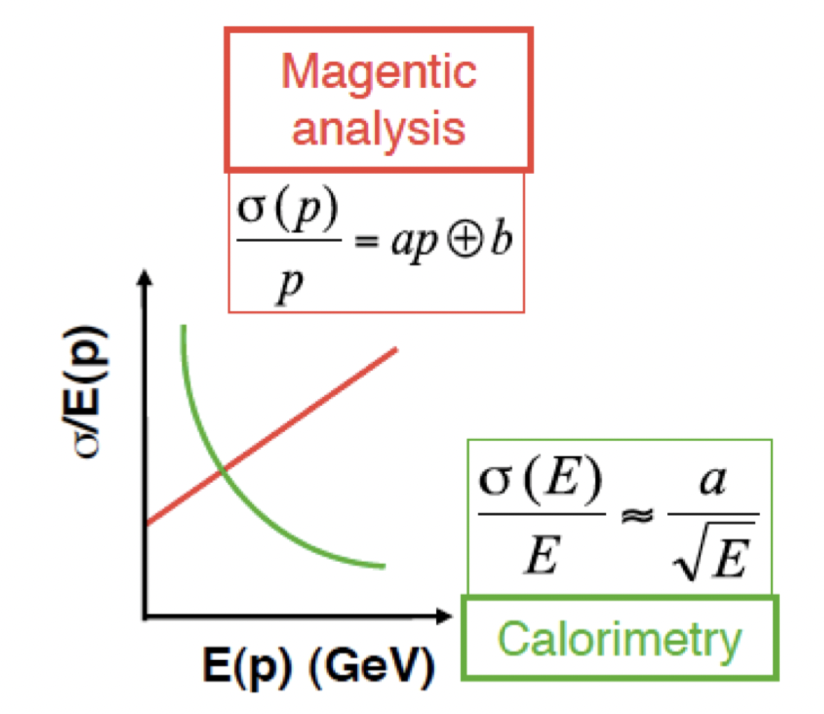 2
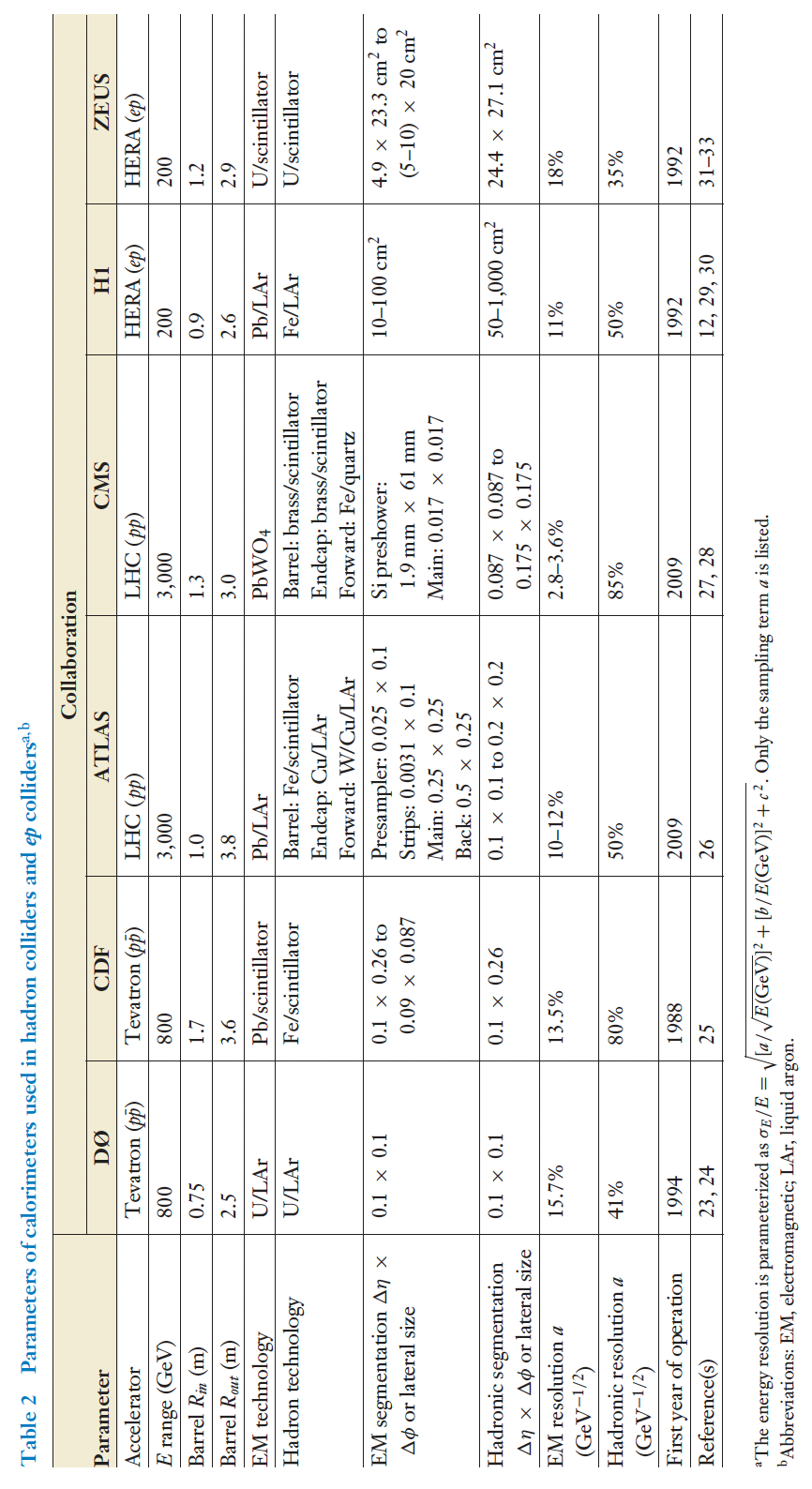 典型量能器参数
Annu. Rev. Nucl. Part. Sci. 2010. 60:615–44
3
电磁簇射与强子簇射特征
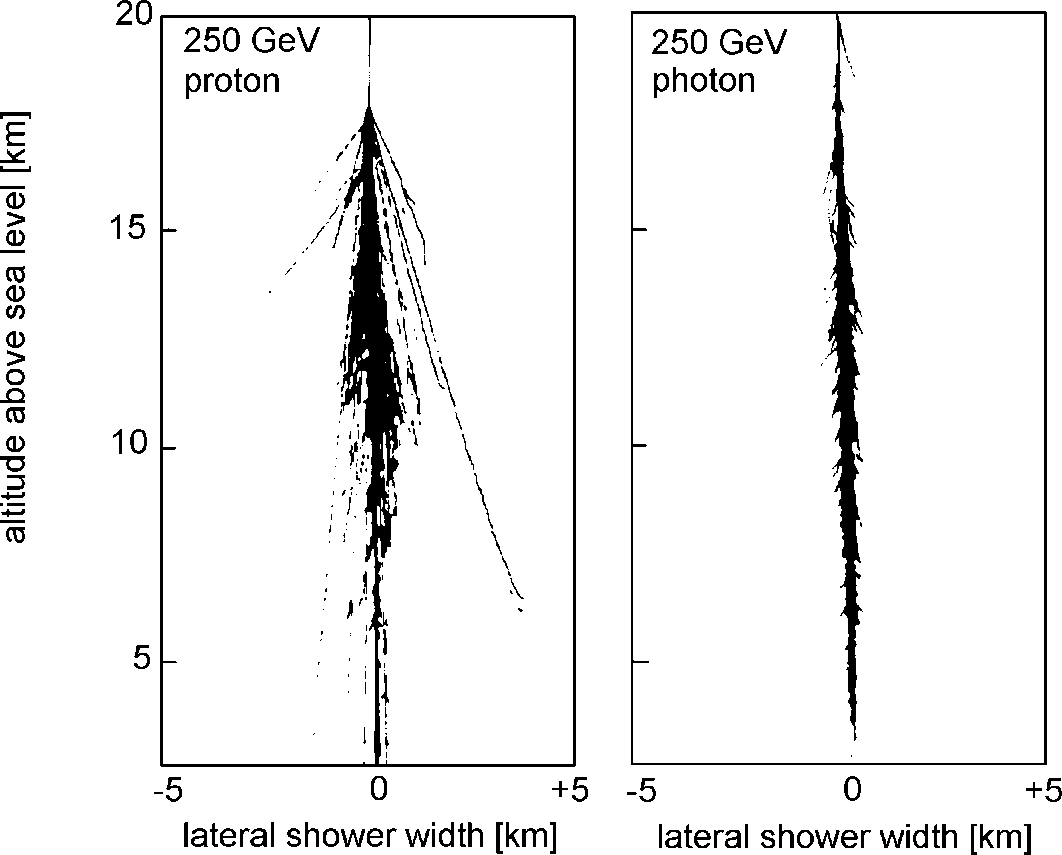 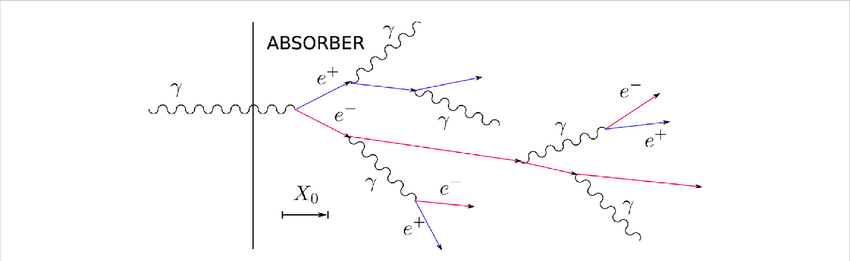 4
探测器对簇射的响应：电磁组分VS强子组分
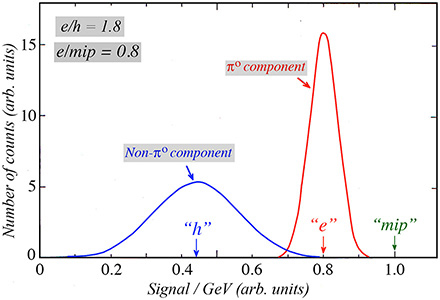 5
探测器对簇射的响应：电磁组分VS强子组分
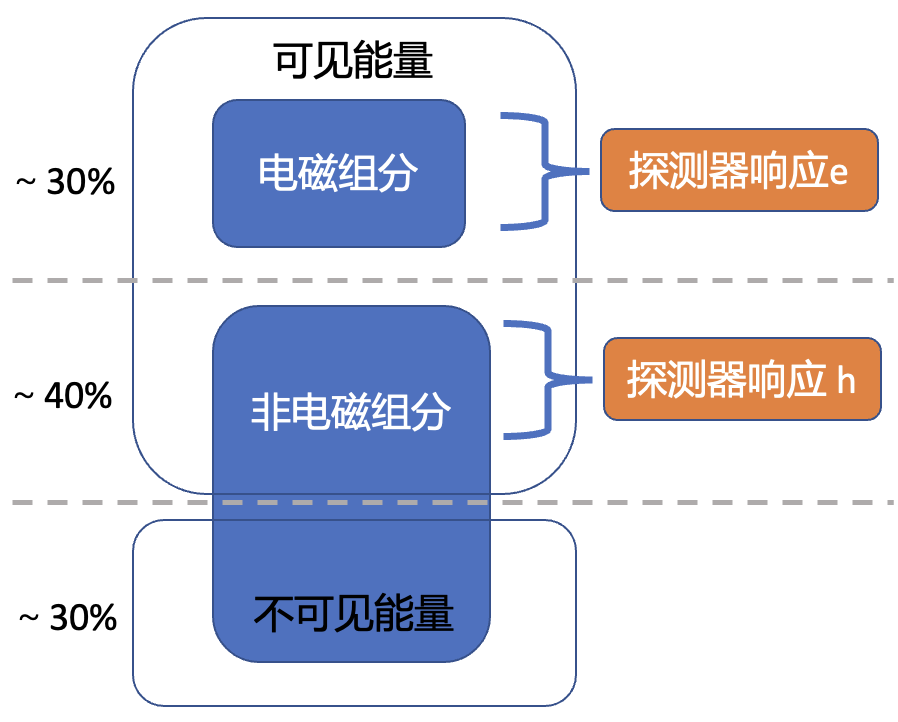 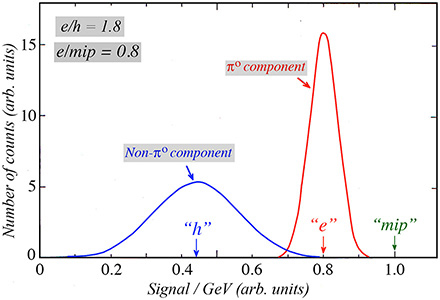 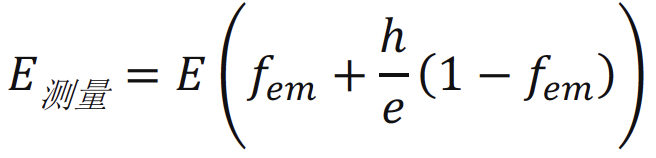 6
强子簇射补偿
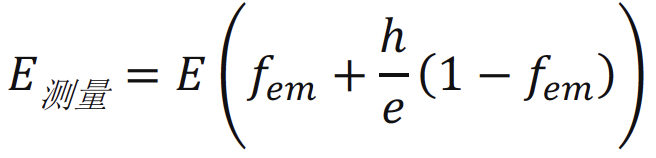 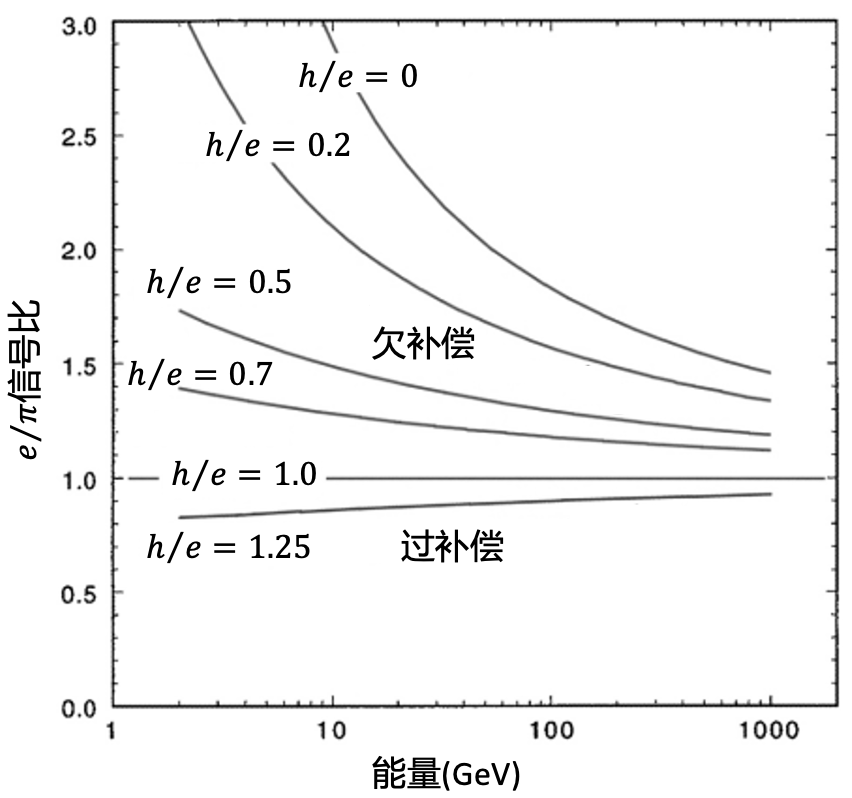 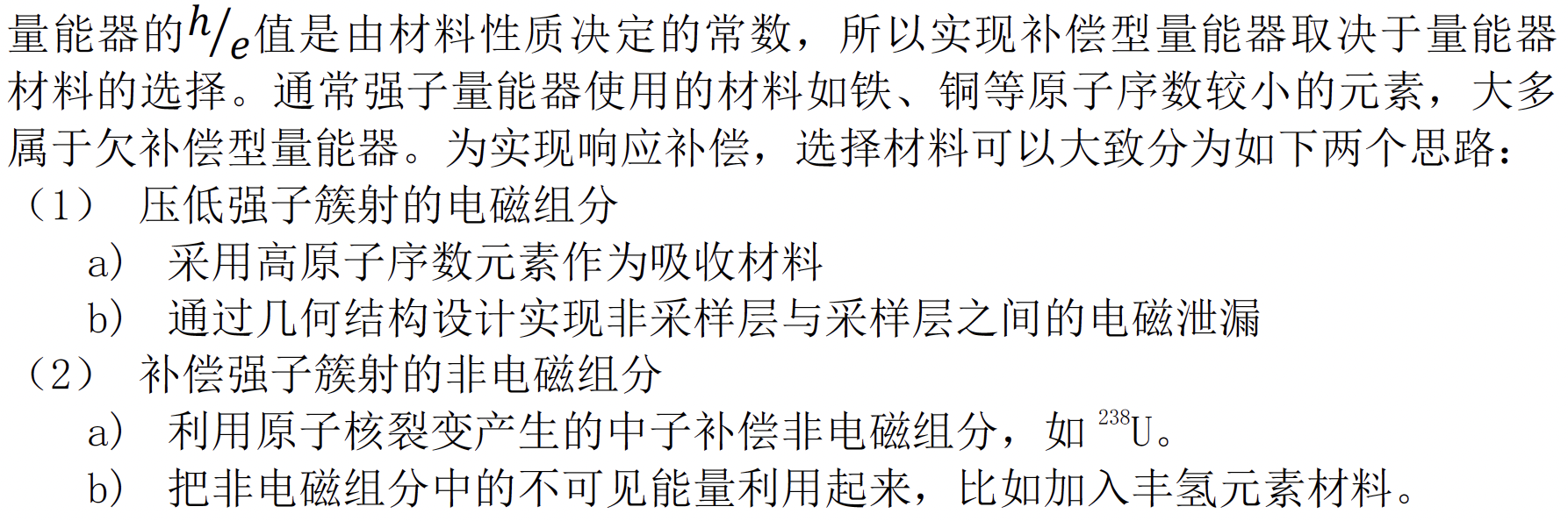 7
切伦科夫光+闪烁光的双读出
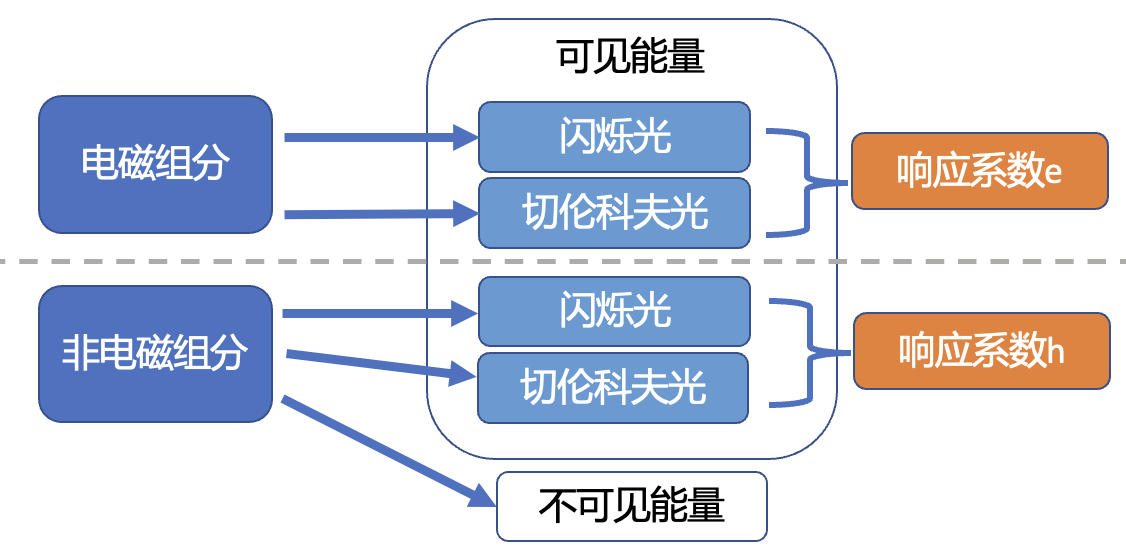 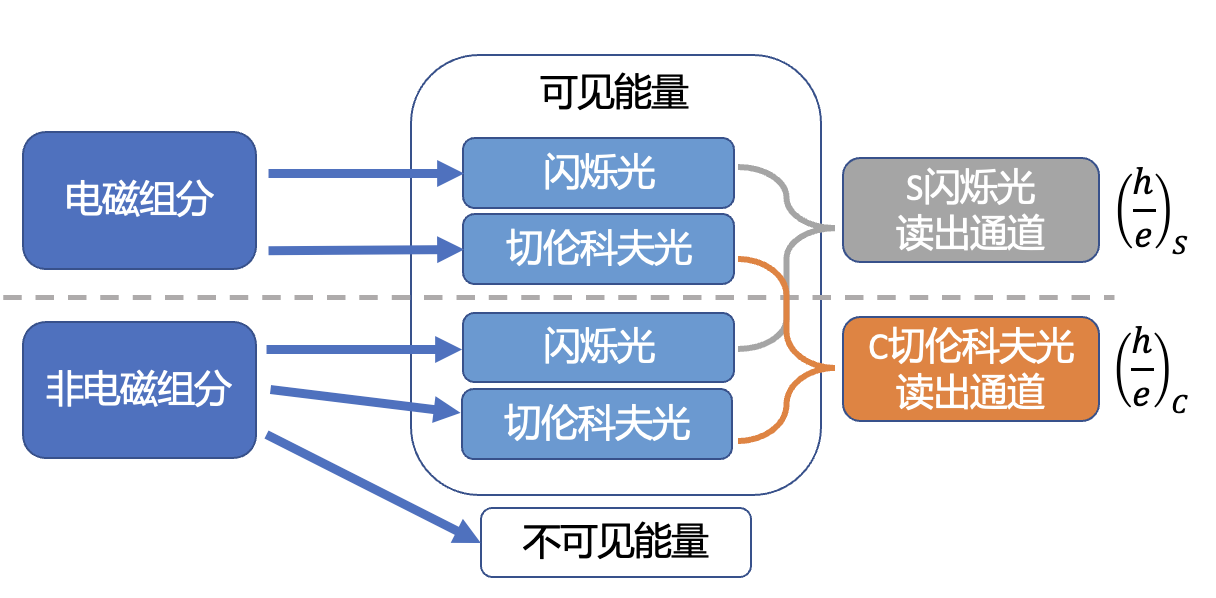 8
能量修正
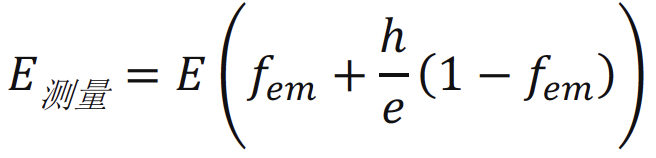 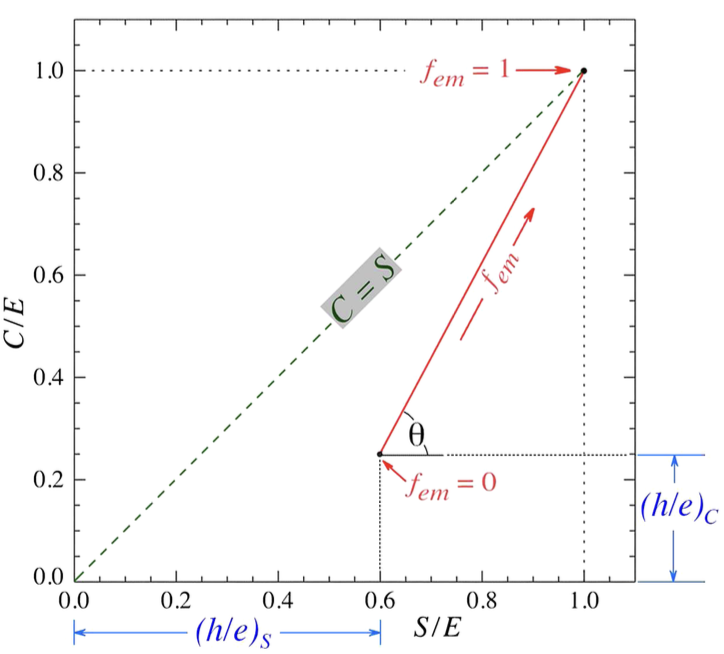 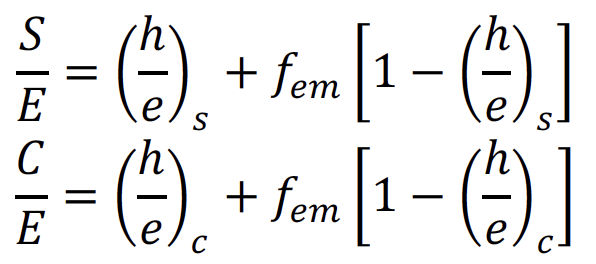 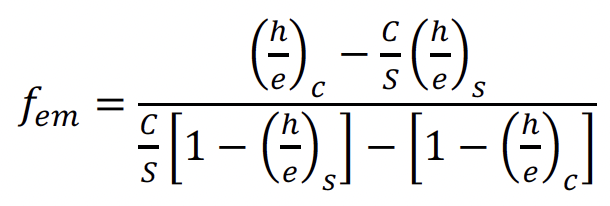 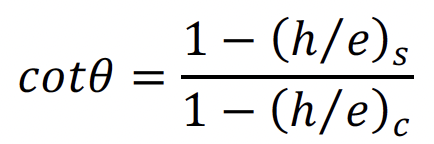 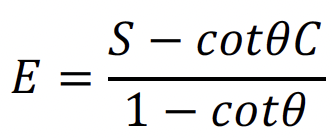 9
ADRIANO双读出量能器
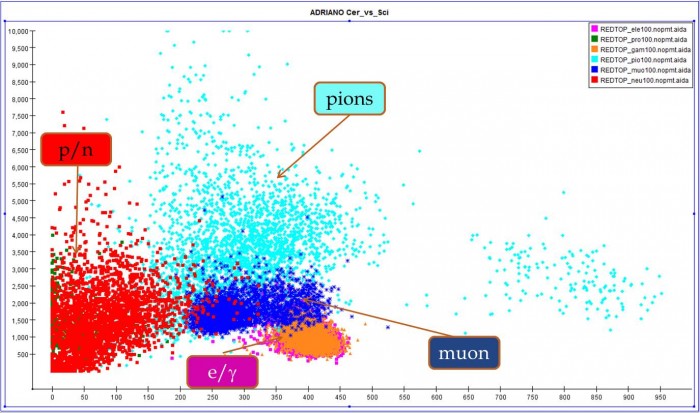 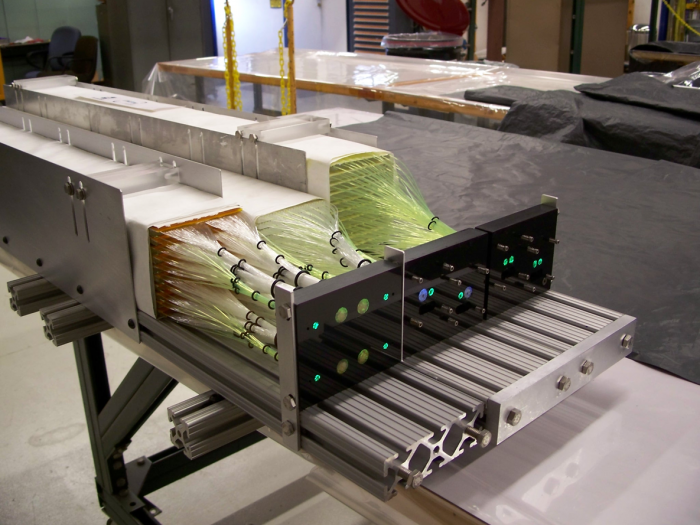 https://redtop.fnal.gov/the-detector/
10
闪烁体材料及切伦科夫辐射体材料参数
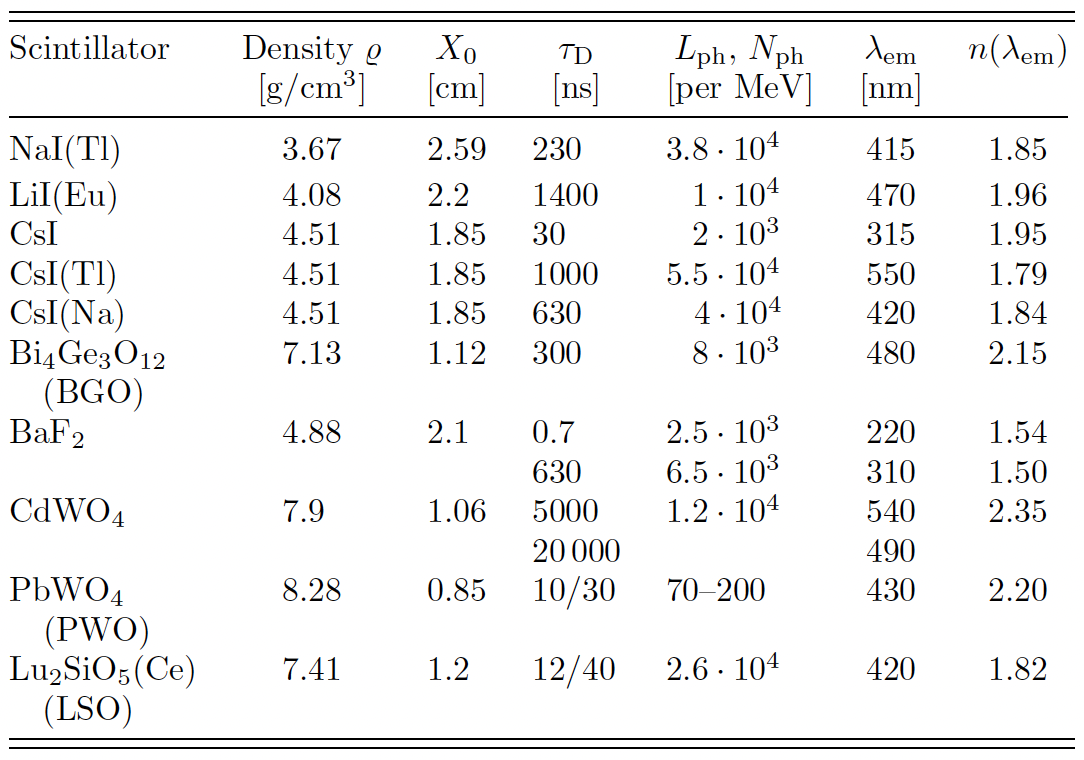 11
PbWO4
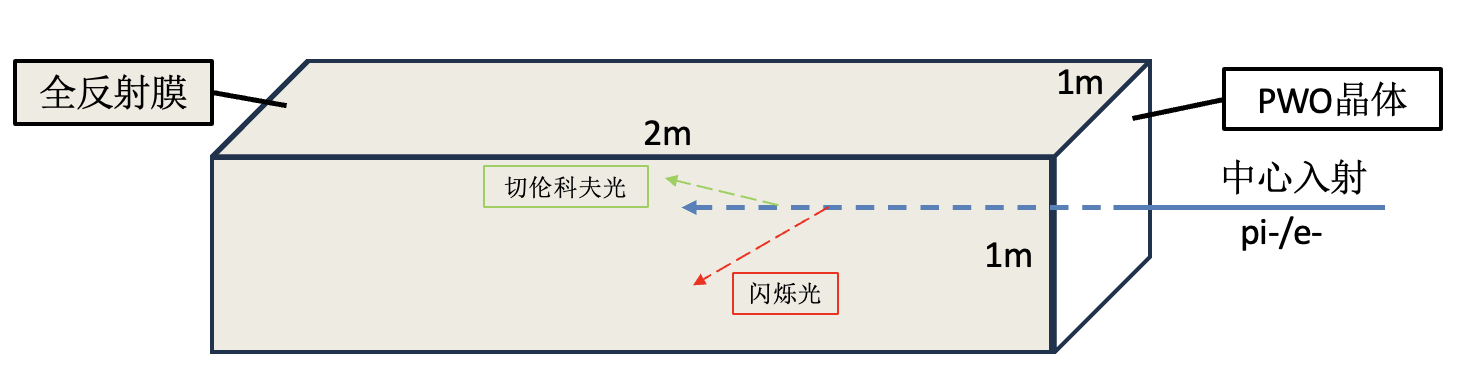 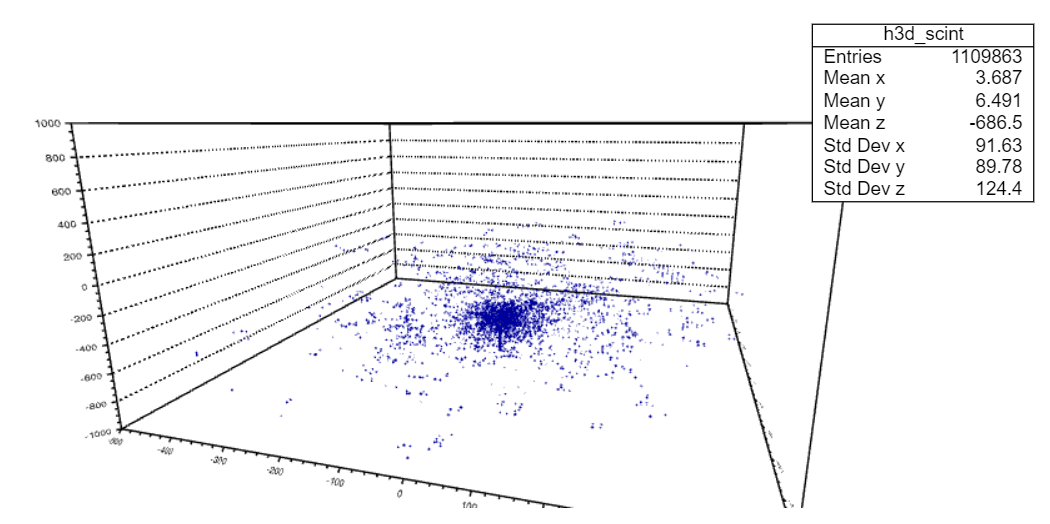 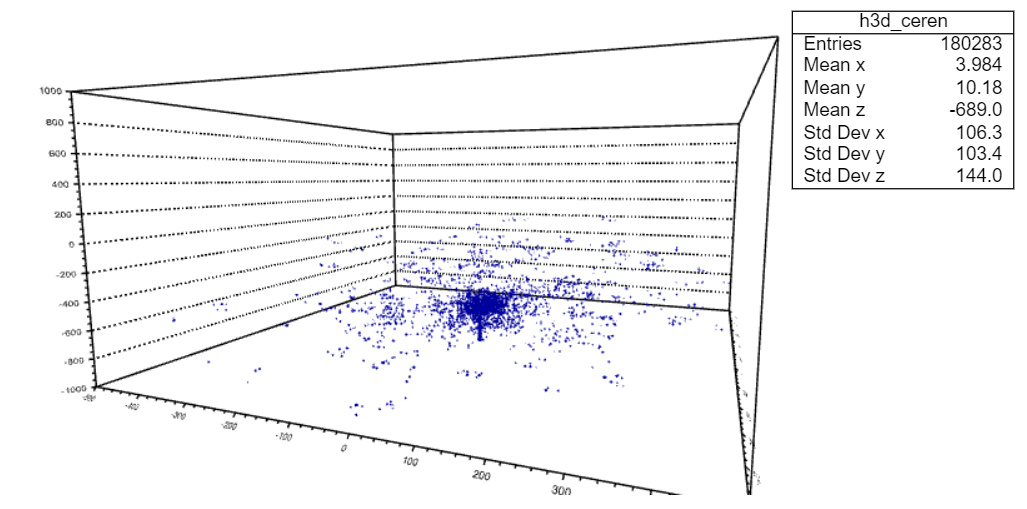 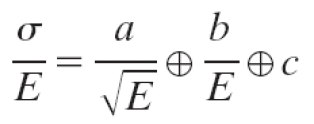 12
PbWO4晶体双通道信号（Proton）
4GeV
8GeV
6GeV
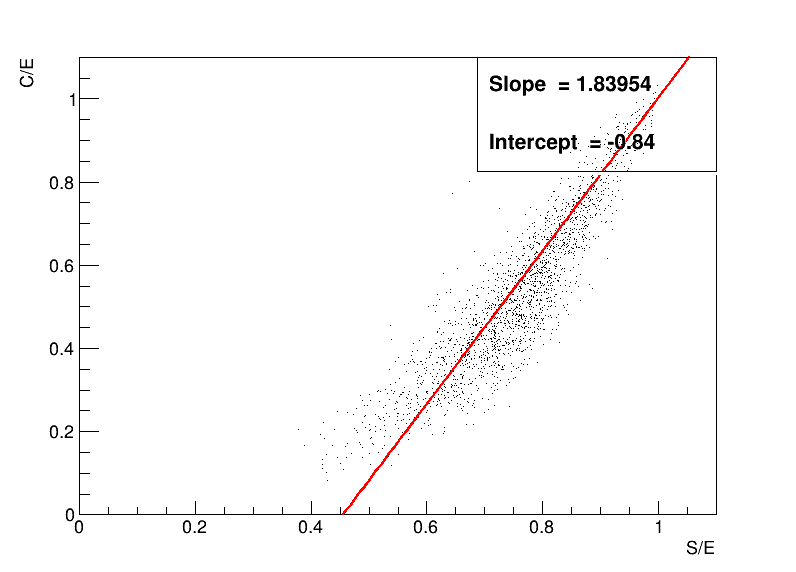 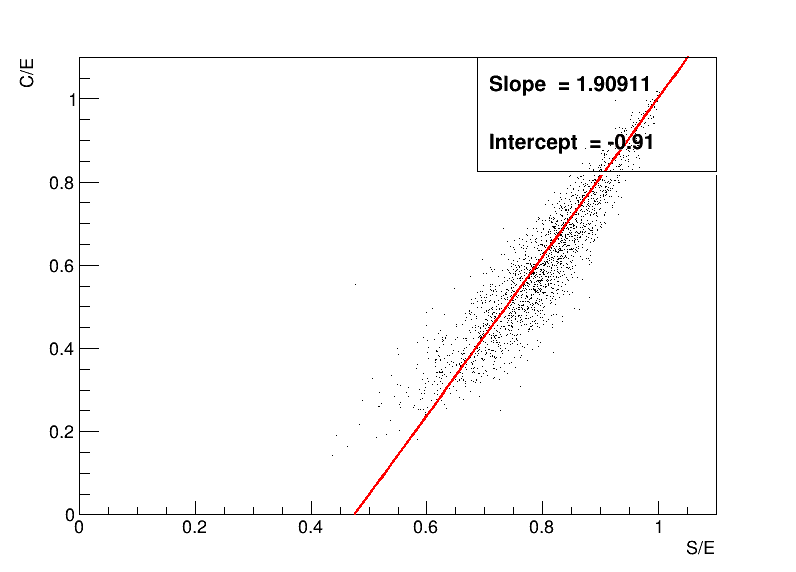 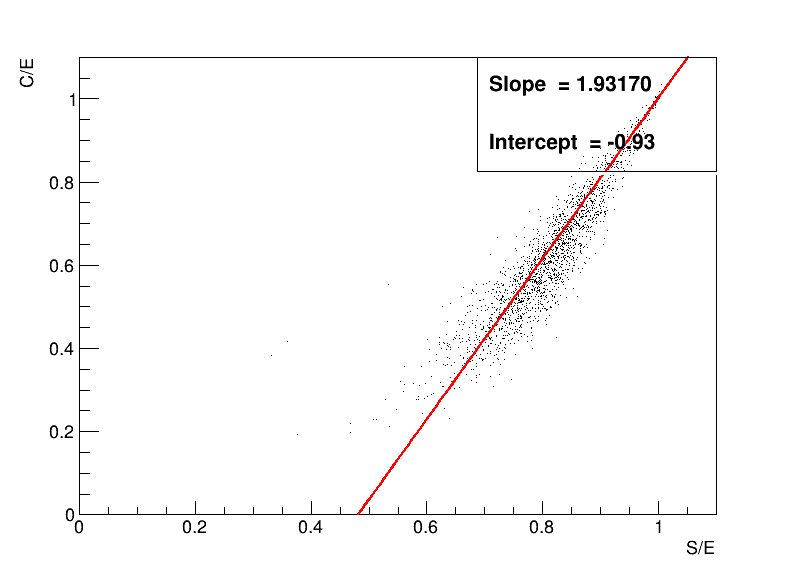 10GeV
15GeV
20GeV
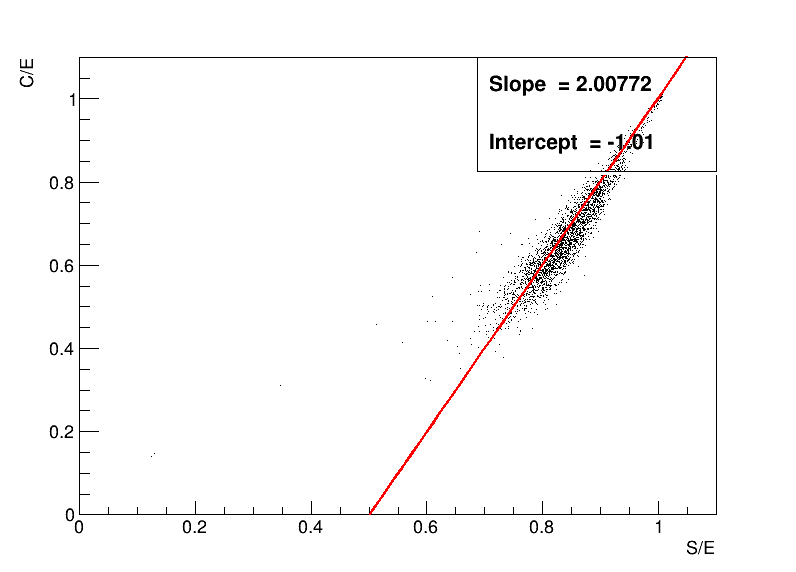 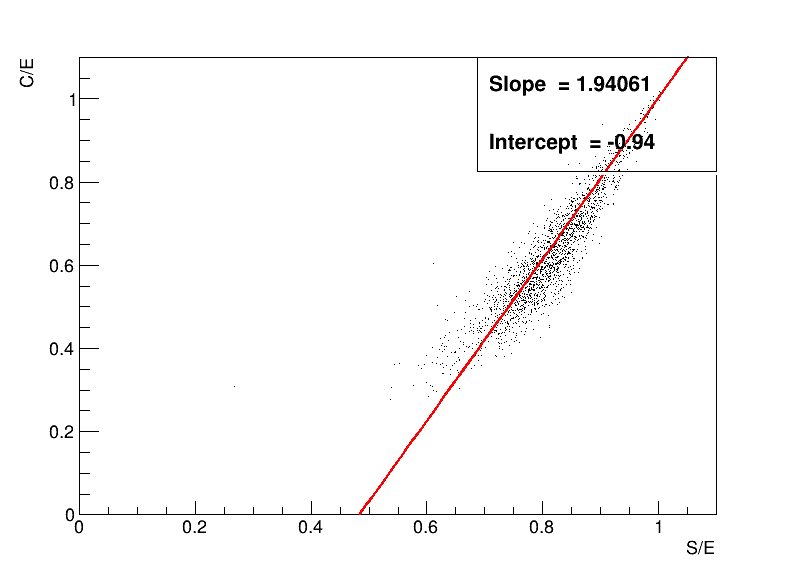 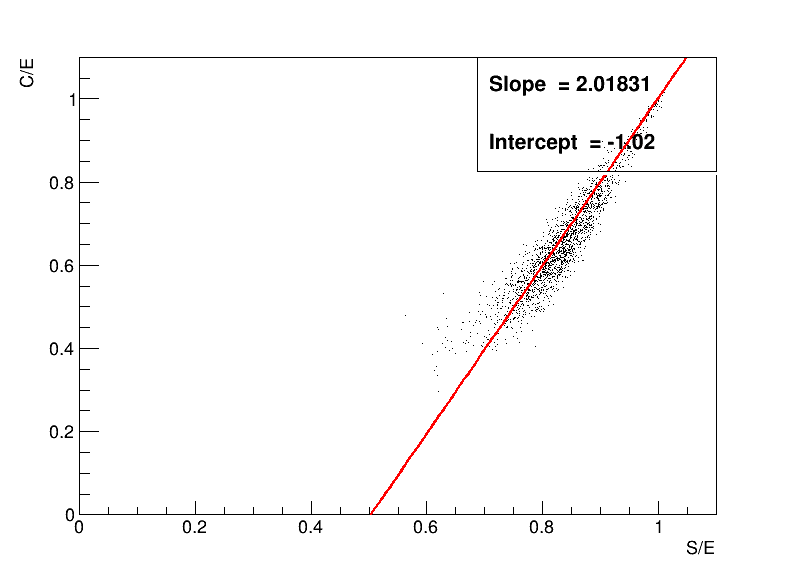 15GeV
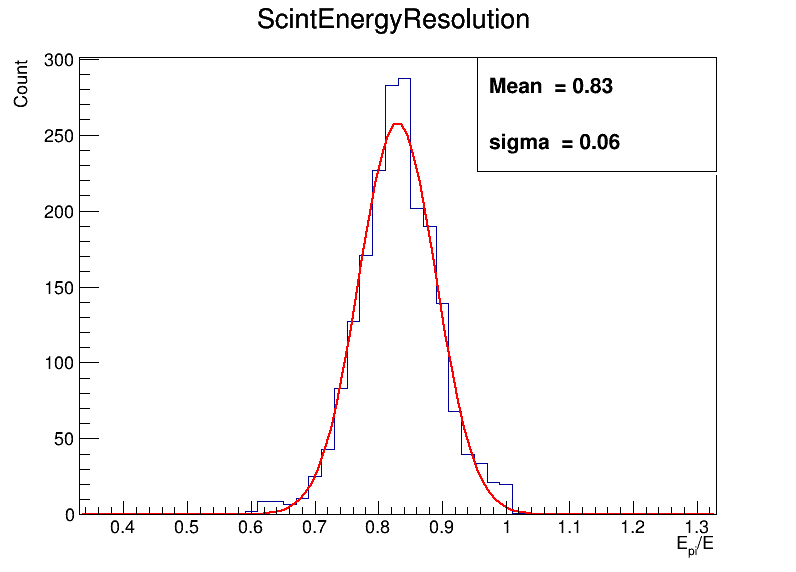 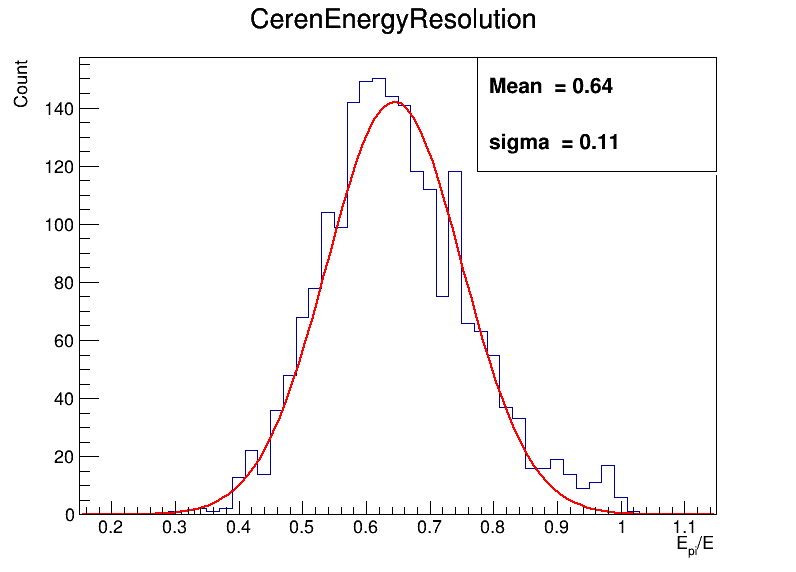 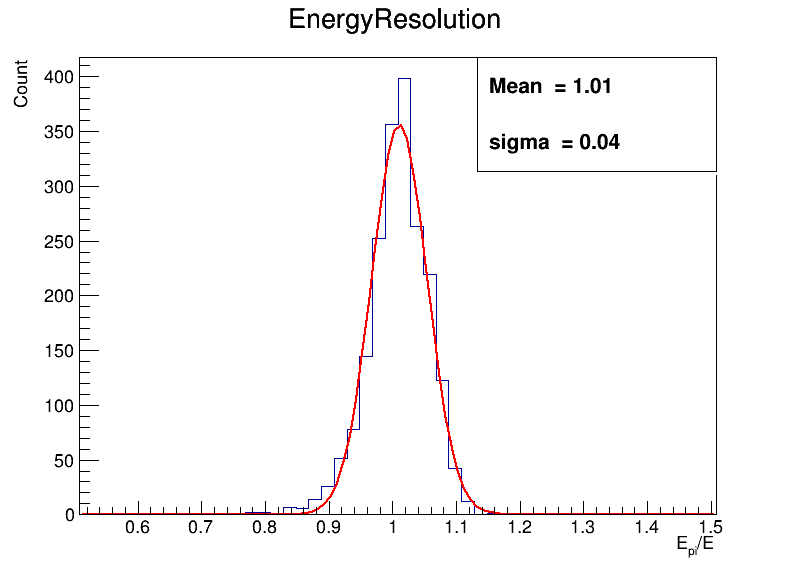 20GeV
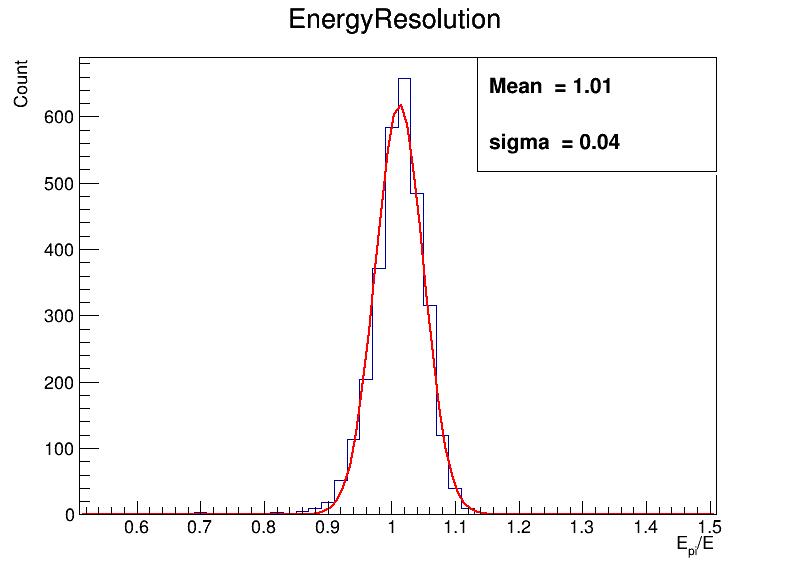 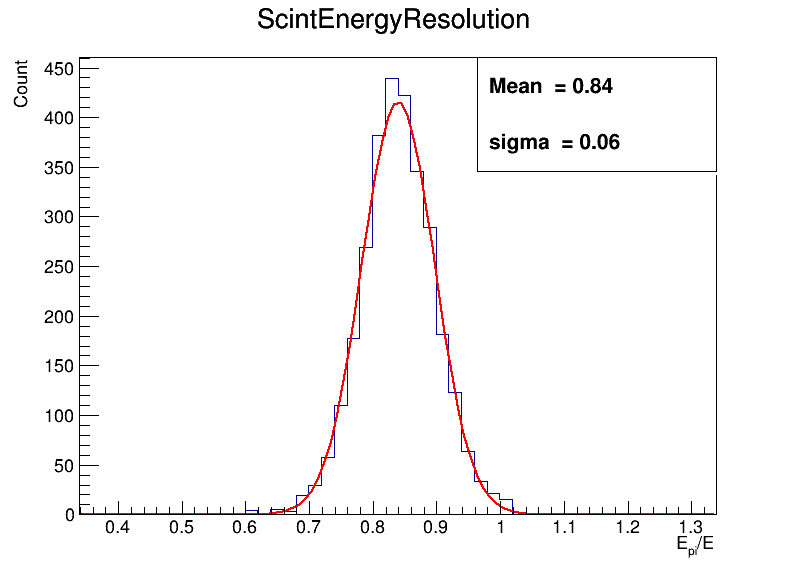 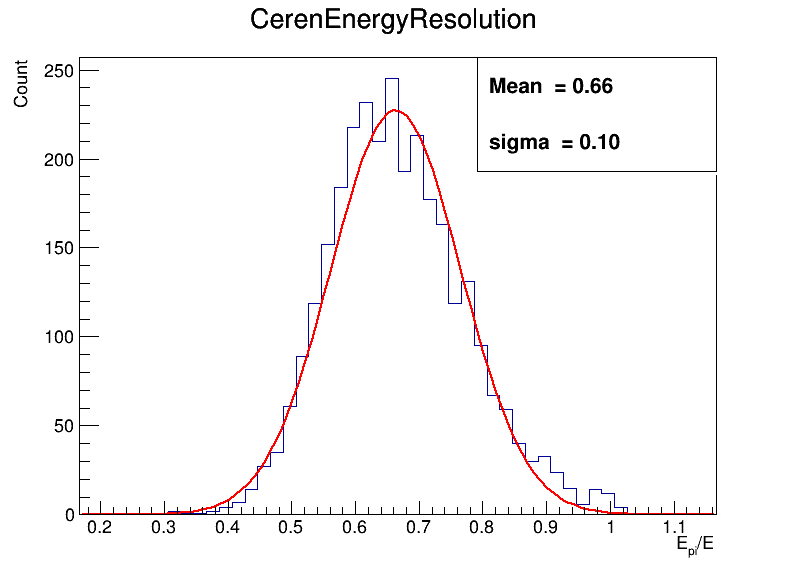 PID（PbWO4）
0.1GeV-0.9GeV
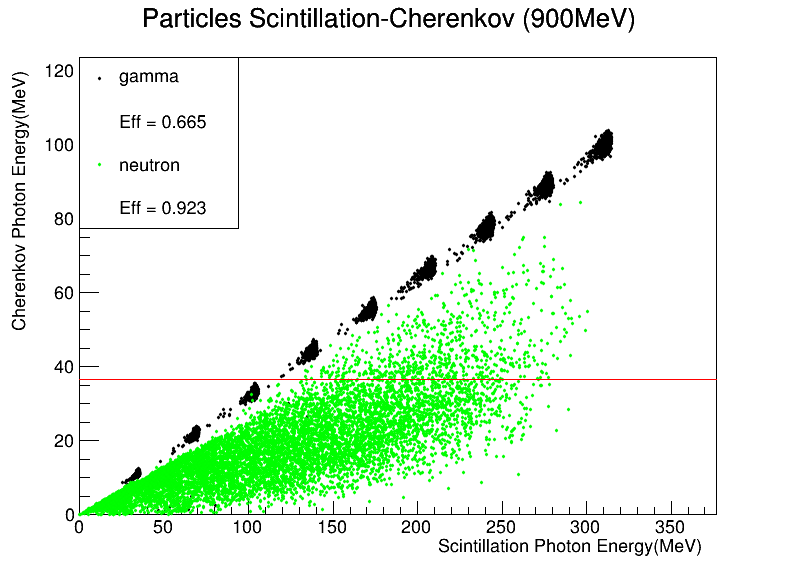 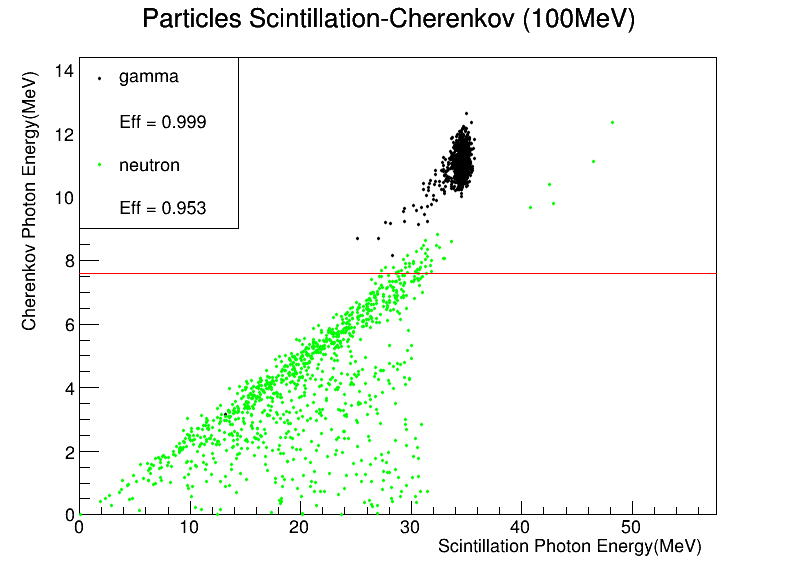 15
SPACAL (SPAghetti CALorimeter)
环氧树脂和钨粉1:1掺杂
0.6mm
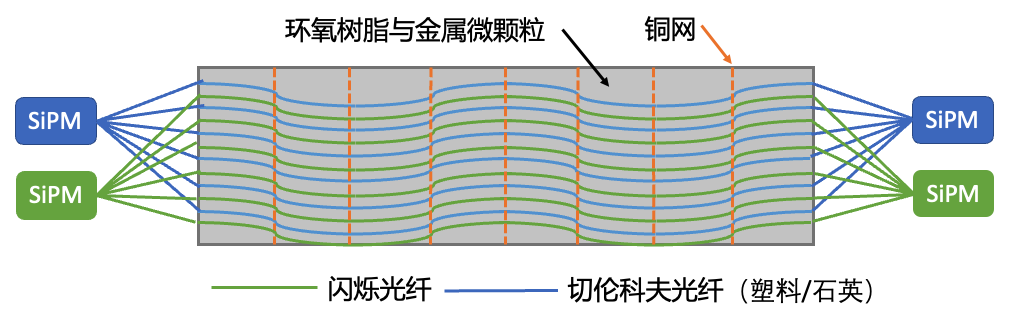 0.6mm
闪烁光纤
切伦科夫光纤
1.切伦科夫光/闪烁光，双信号读出
2.双端读出，提高时间分辨
3.钨粉光纤方案的密度可达～10g/cm3
16
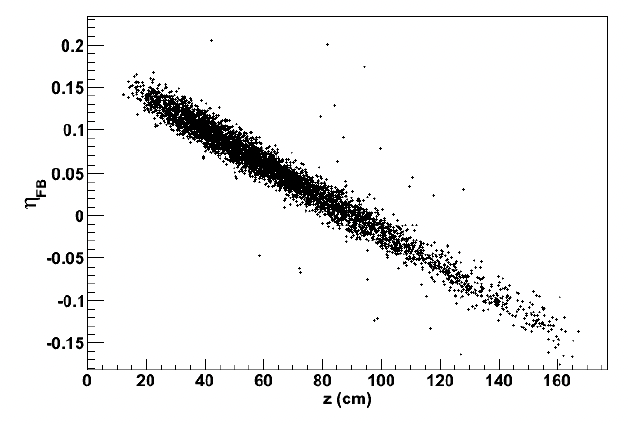 10GeV
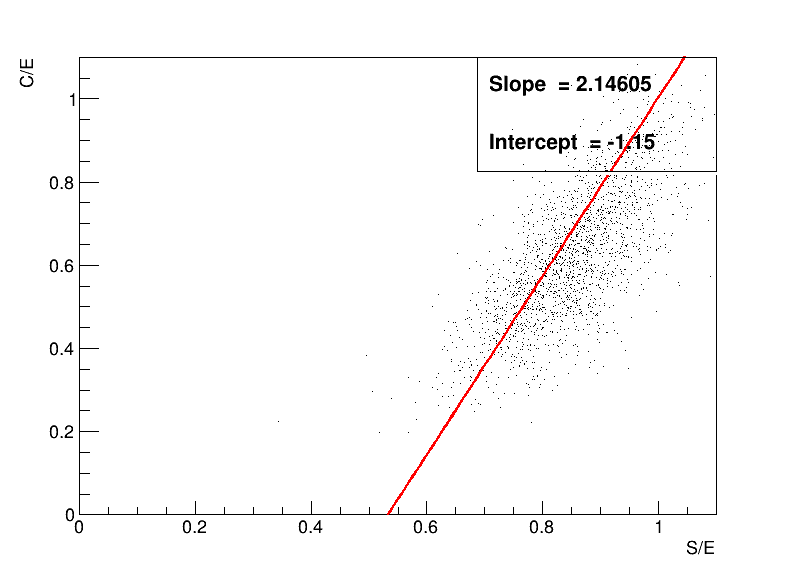 20GeV
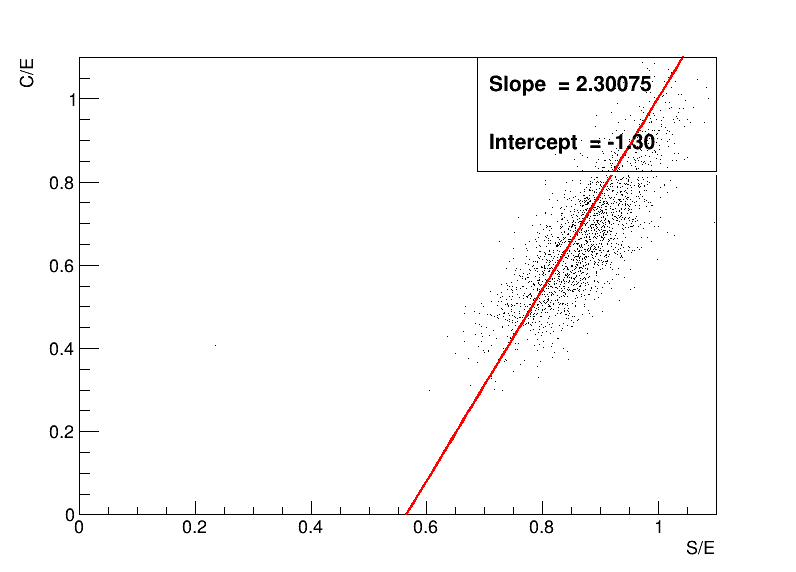 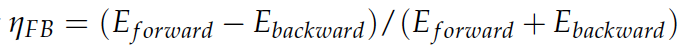 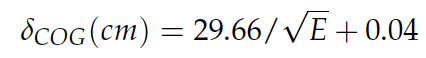 10GeV
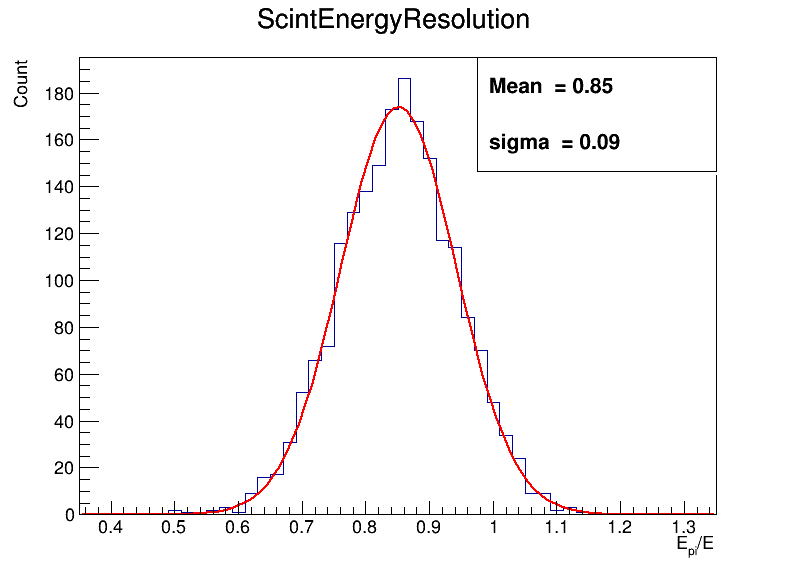 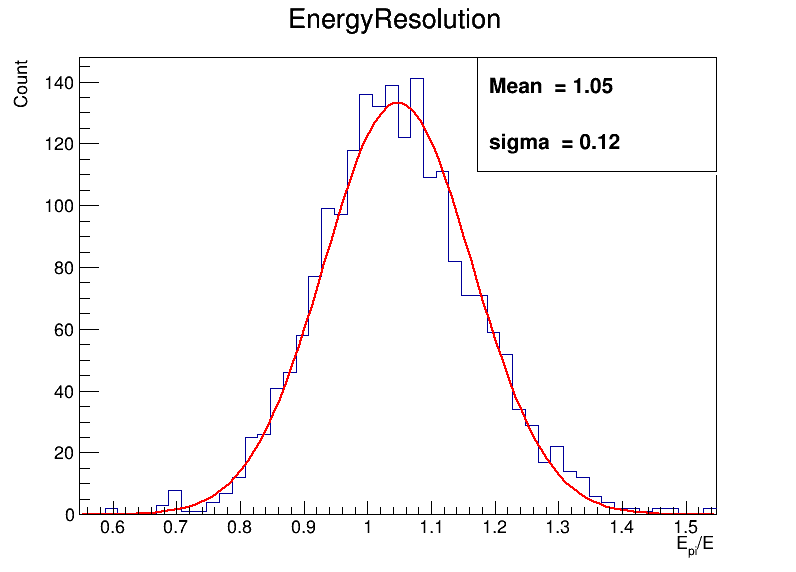 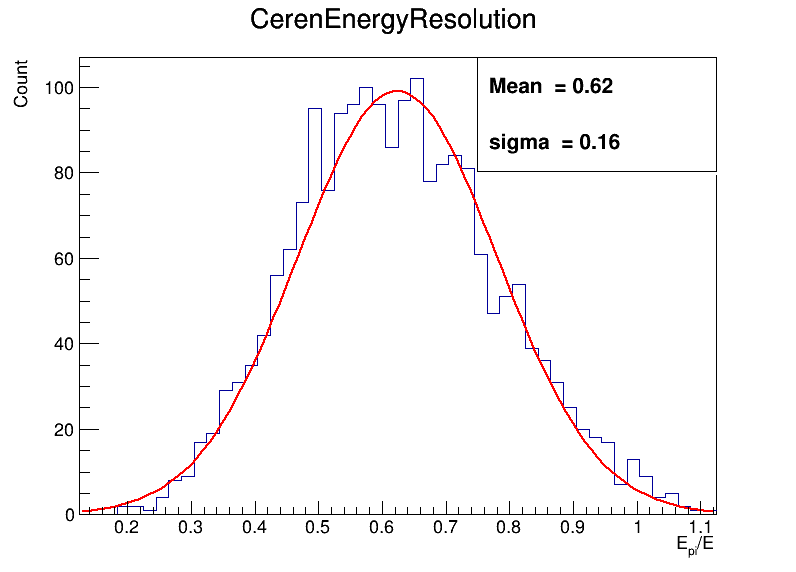 20GeV
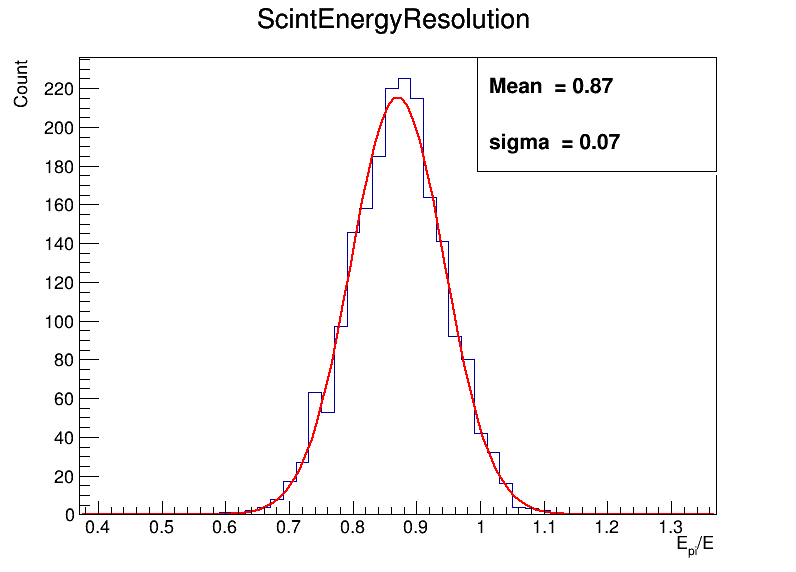 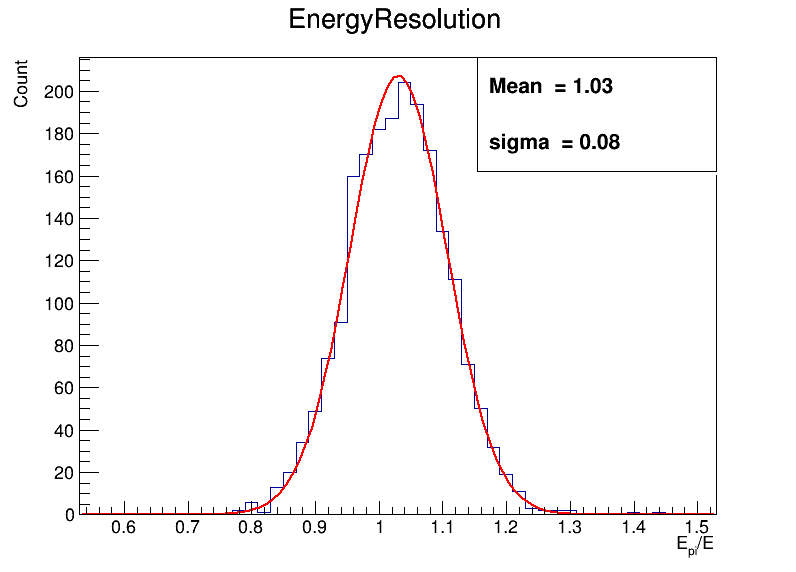 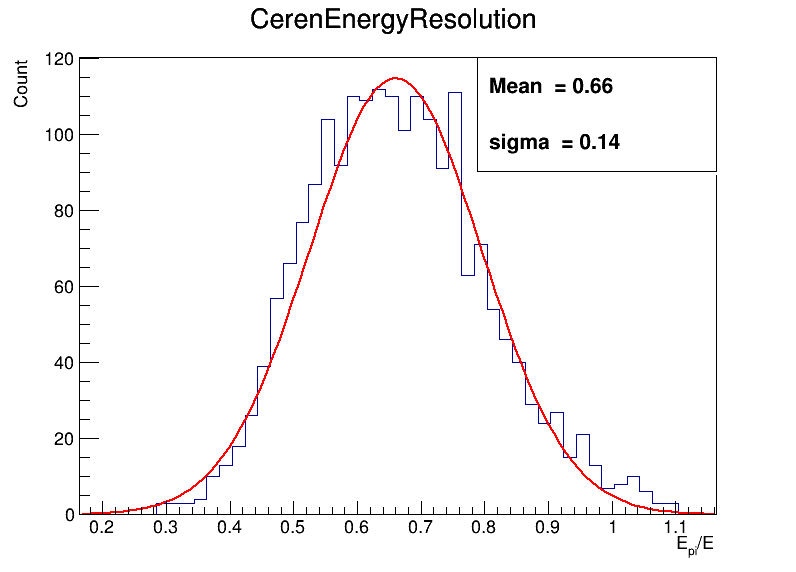 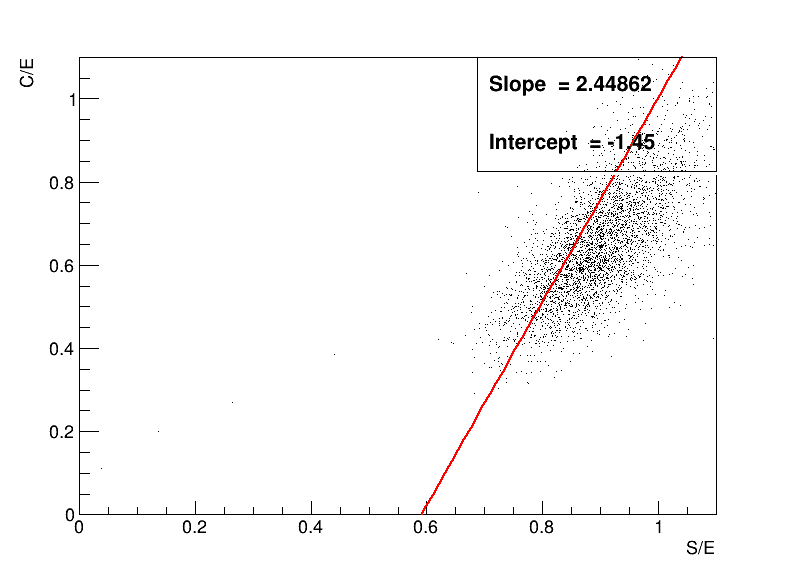 20GeVpi-
环氧树脂和钨粉1:1掺杂
0.6mm
0.6mm
闪烁光纤
切伦科夫光纤
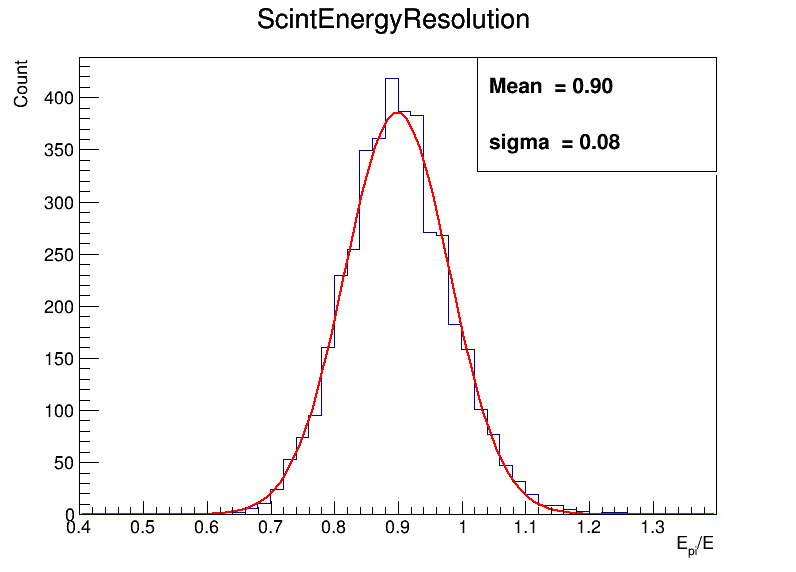 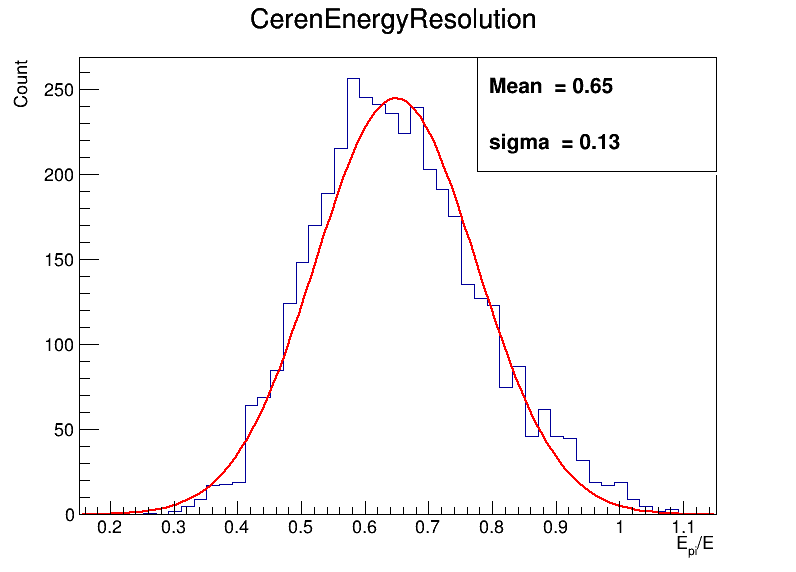 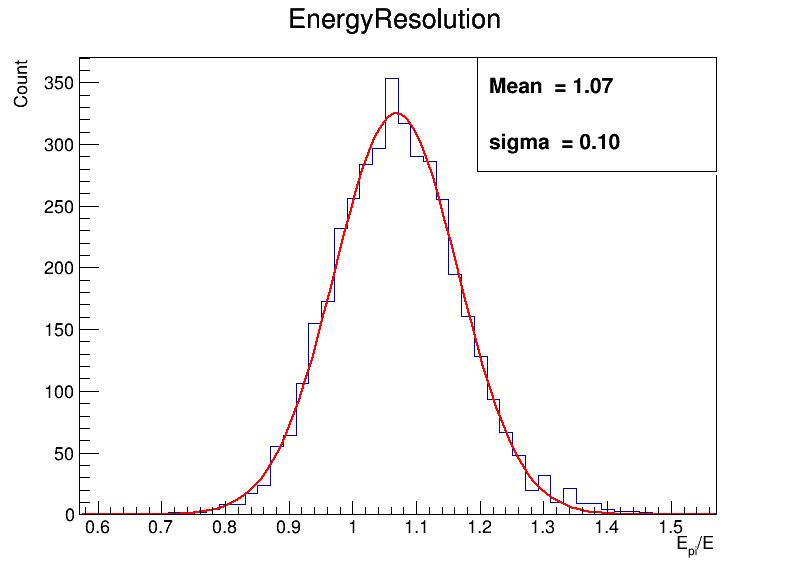 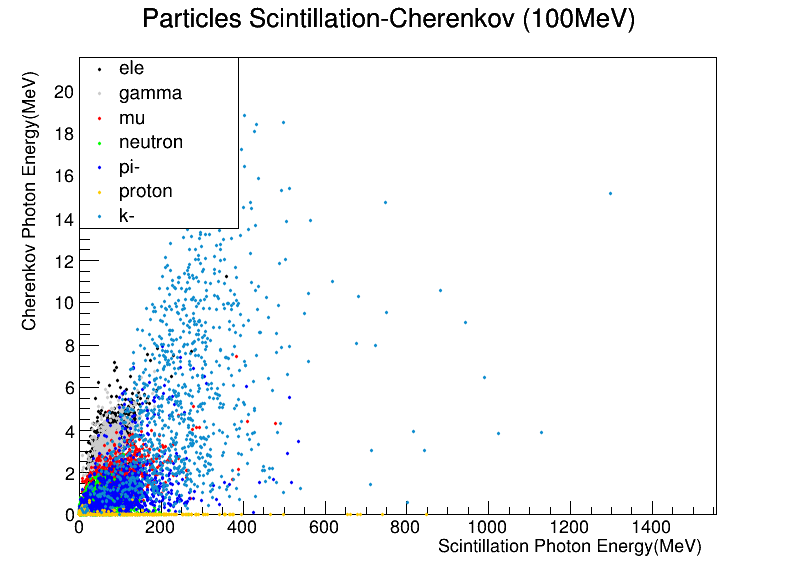 PID(Fiber)
0.1GeV-0.9GeV
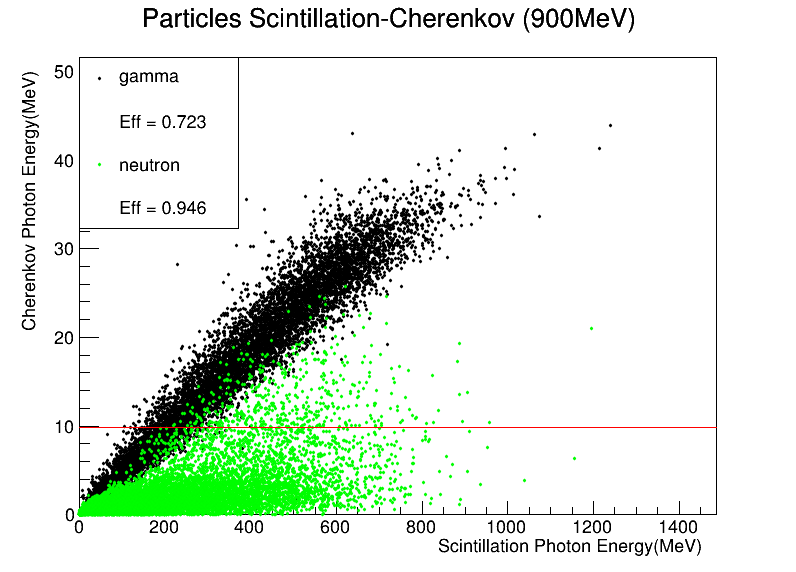 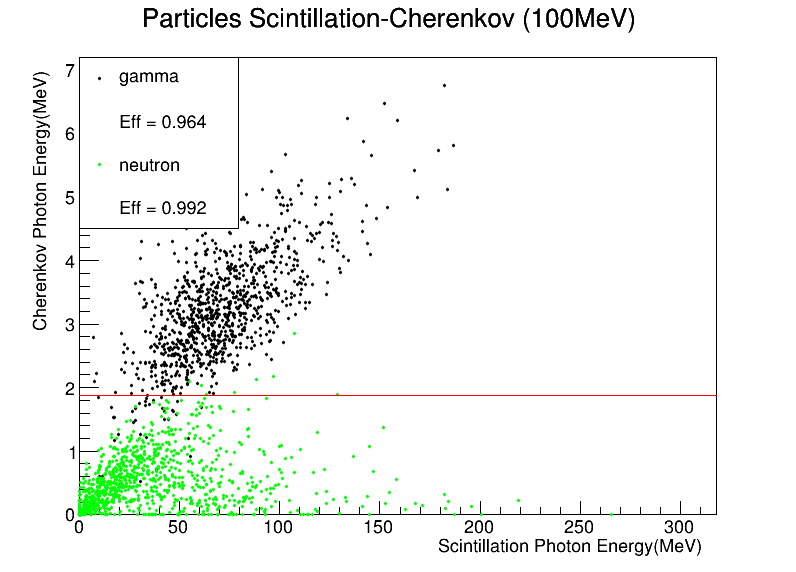 20
高粒度？
Lead Glass
入射粒子
SiPM
50cm
PbWO4
90cm
50cm
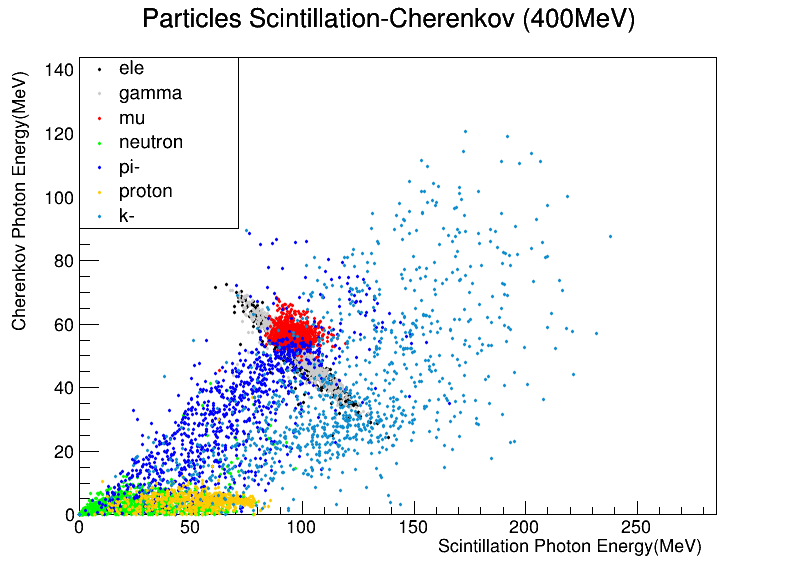 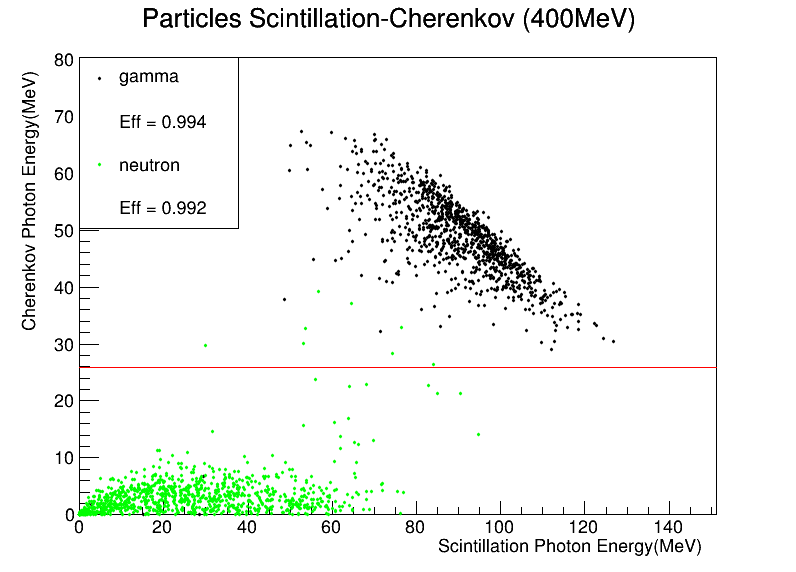 2cm
21
高粒度+更多读出？
Lead Glass
2GeV
6GeV
SiPM
PbWO4
Plastic
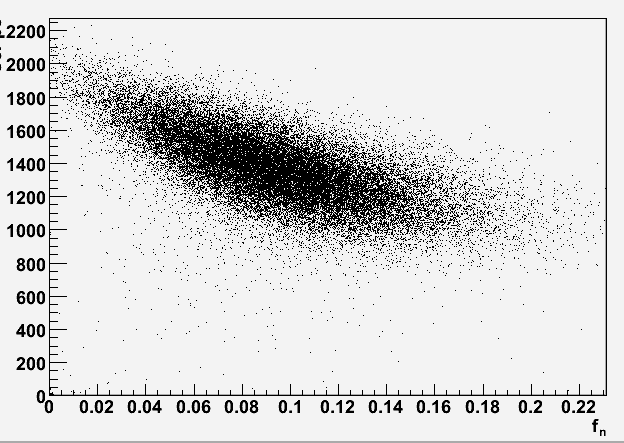 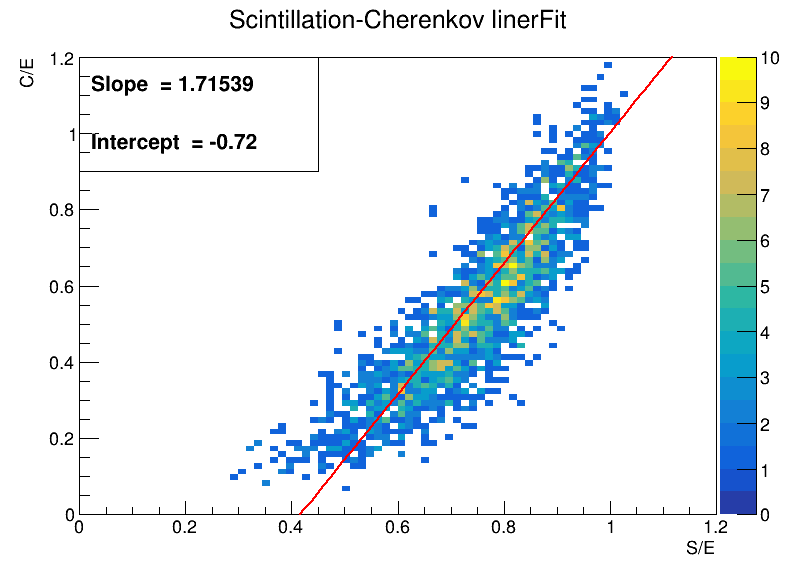 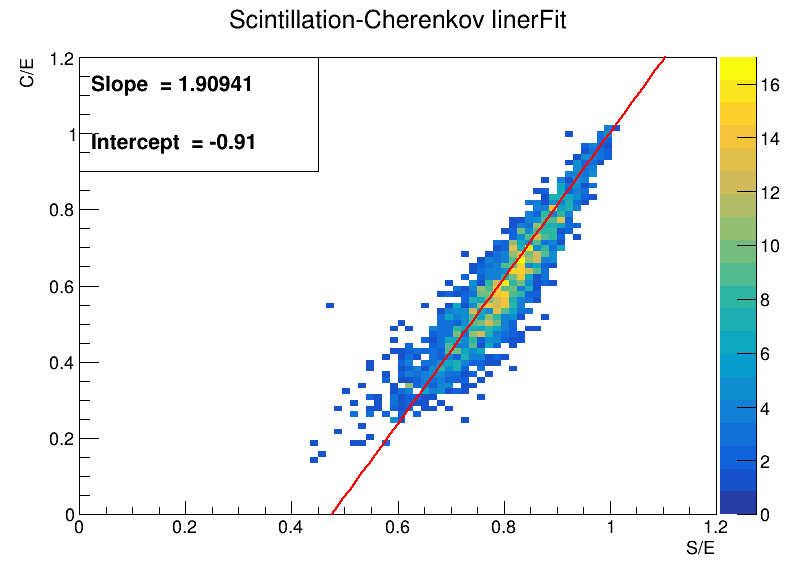 2cm
20GeV
10GeV
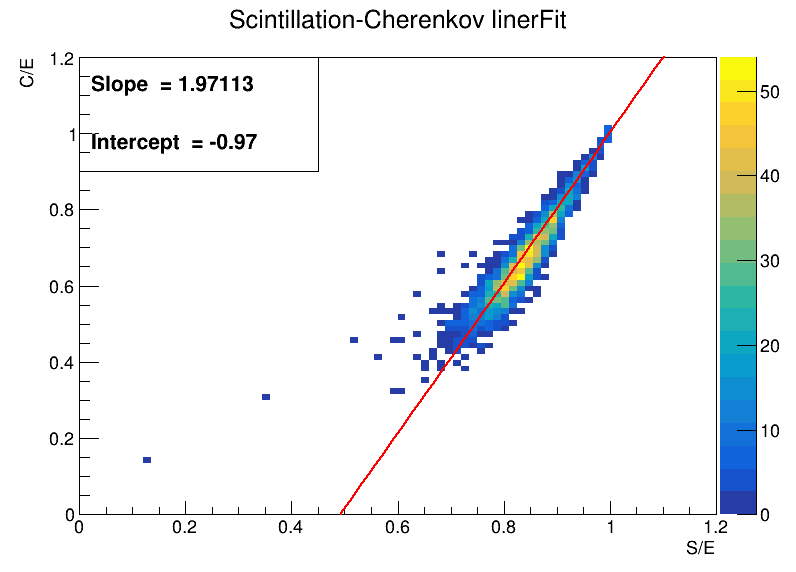 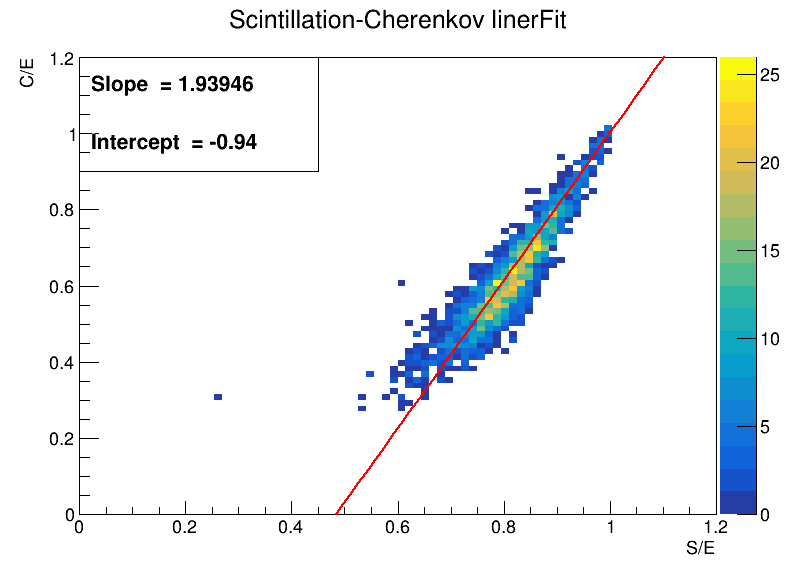 22
低能中性粒子可以利用时间信号
定义中性强子质量和三动量分别为𝑚和𝑝，离开对撞点并进入HCAL的飞行距离和飞行时间分别为𝐿和𝑇，有如下关系式：
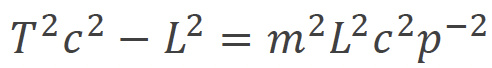 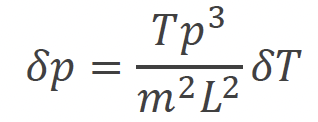 探测器中，假设动量为1.5 GeV/𝑐的𝐾𝐿飞行约2 𝑚到达HCAL，若HCAL能够实现100 𝑝𝑠 的时间测量精度，则飞行时间约7.07 𝑛𝑠 ，测量动量的误差为0.19 GeV/𝑐，即相对精度约为13%！
23
总结：
双读出量能器具有更好的PID能力
双读出量能器具有更好的强子能量分辨率
高粒度+双读出：理论上具有更好的PID，能量分辨，事件堆积处理
更多读出是可行的
谢谢！
24
Backup：切伦科夫辐射体光产额
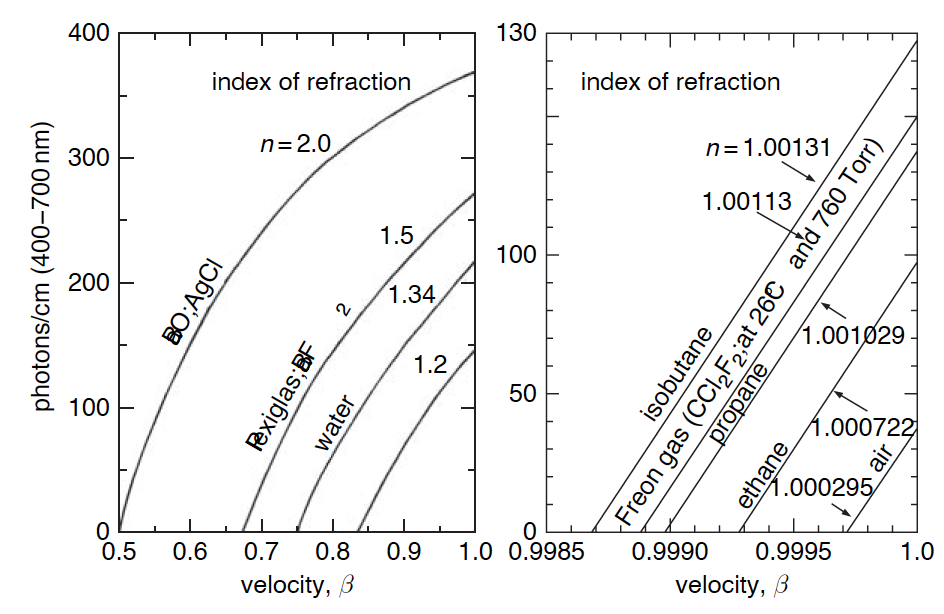 25
20GeV pi-
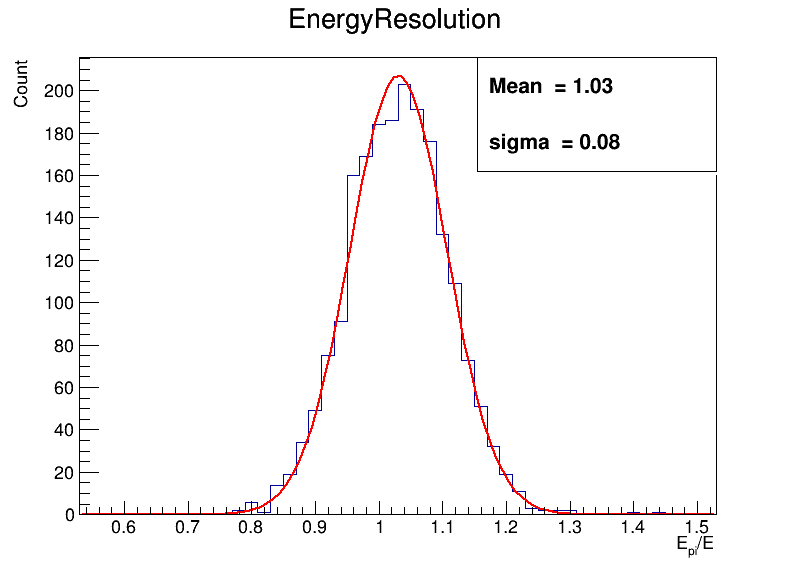 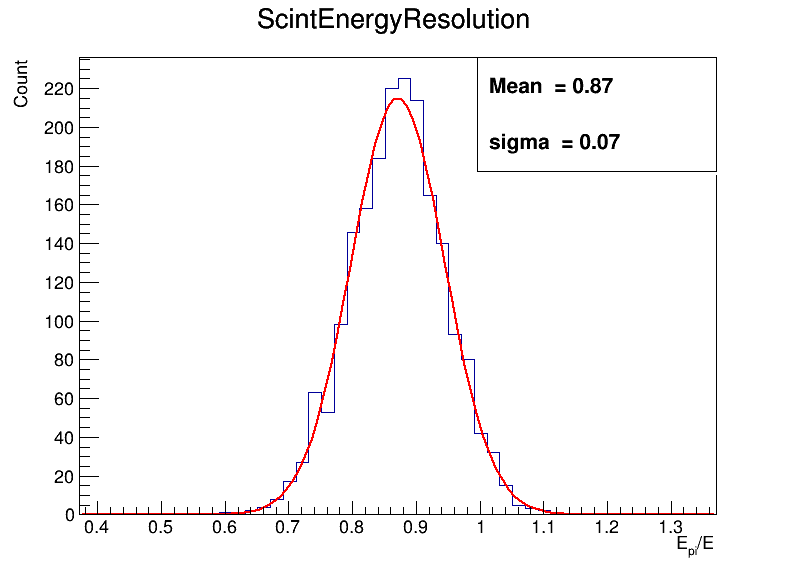 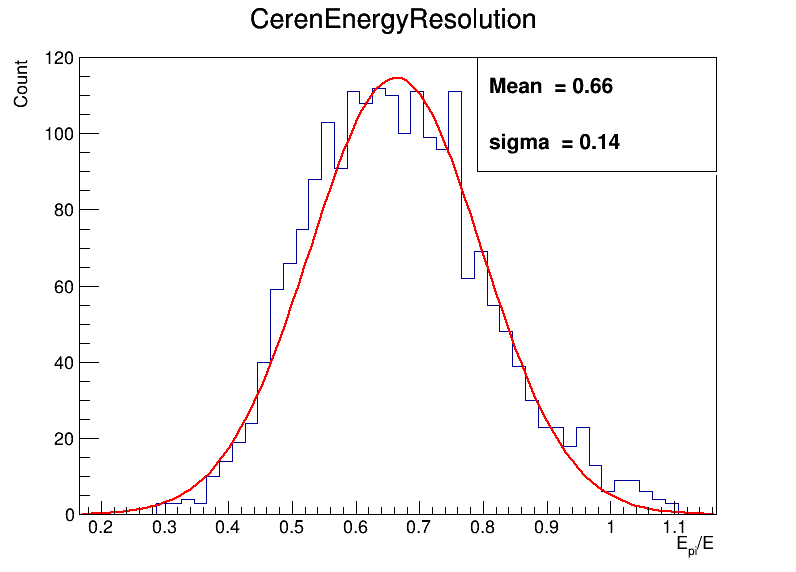 根据光纤判断光子类型
根据物理过程判断
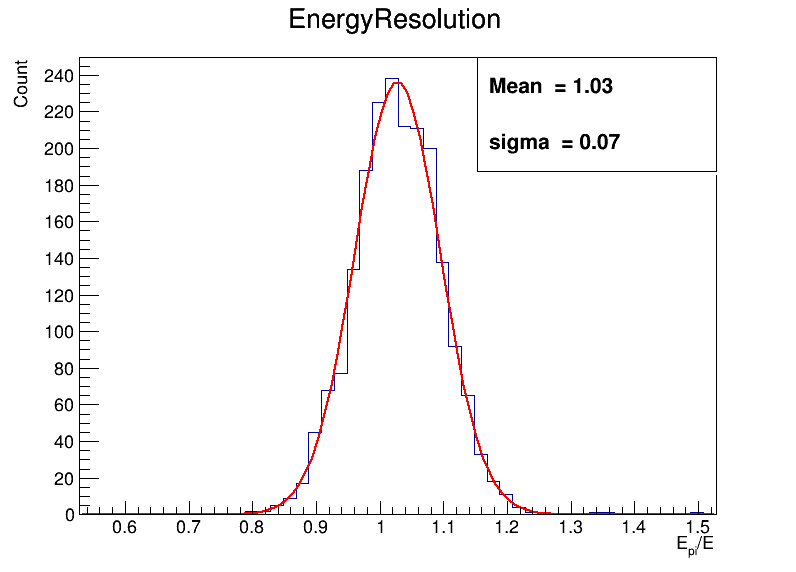 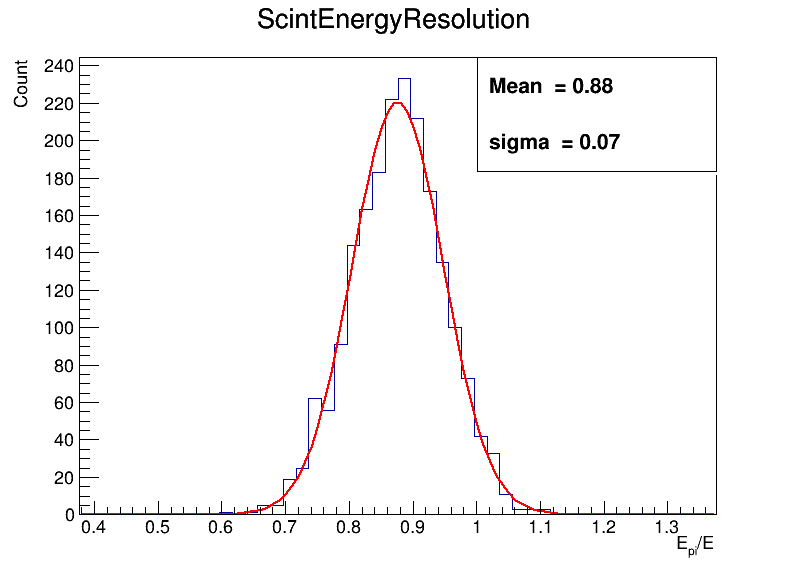 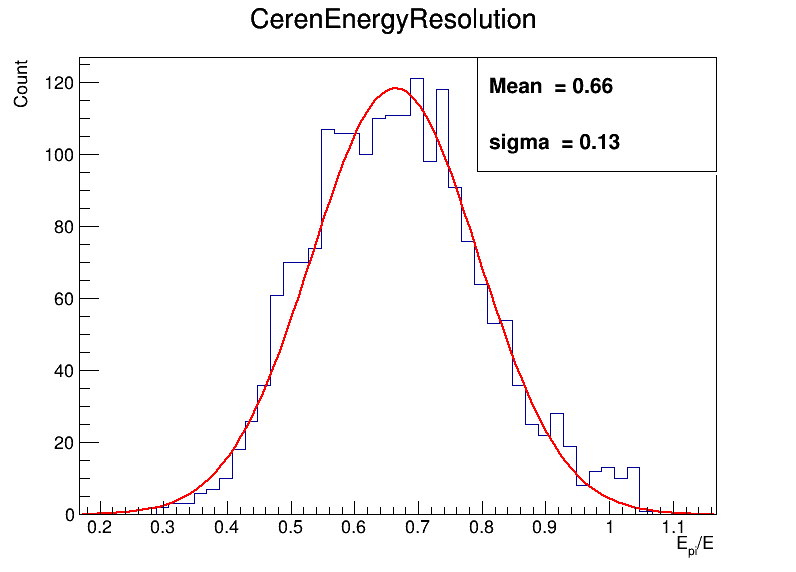 pi-
20GeV
10GeV
30GeV
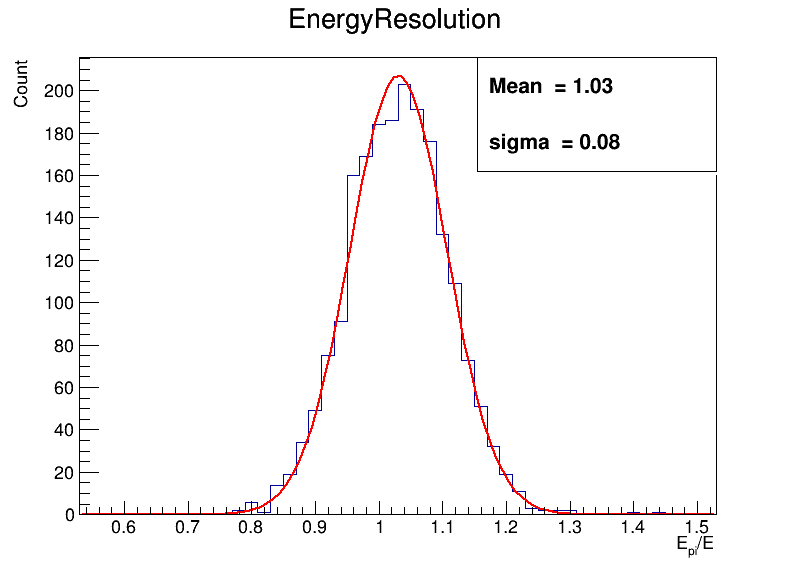 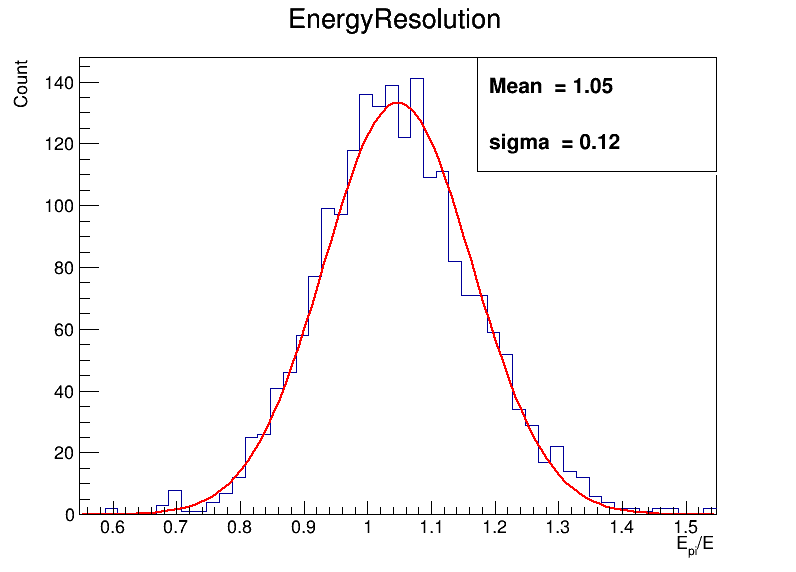 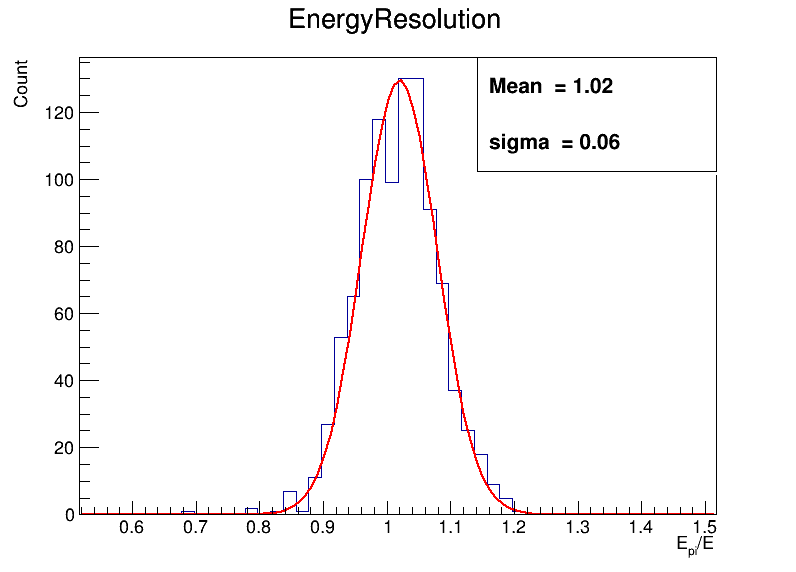 根据光纤判断光子类型
根据物理过程判断
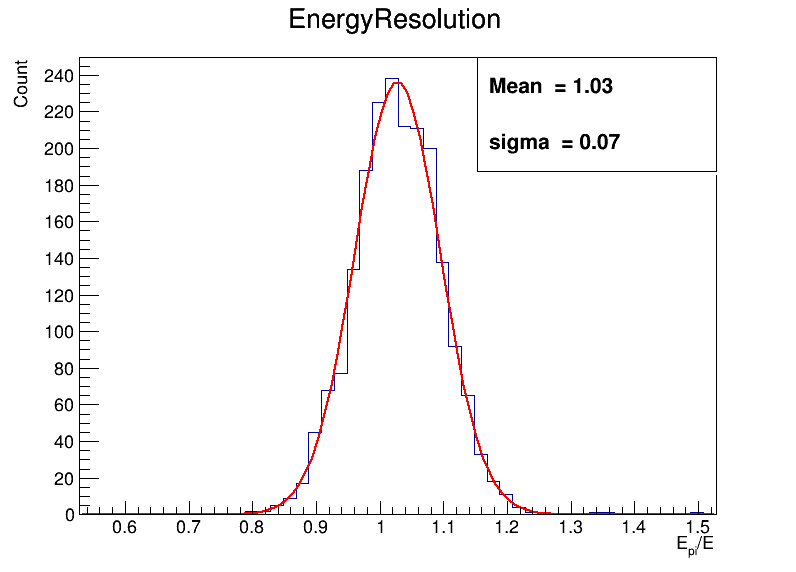 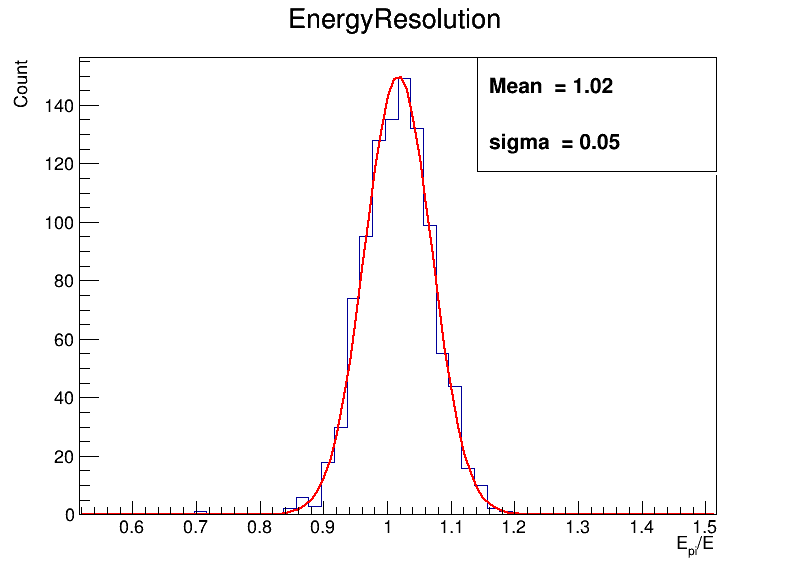 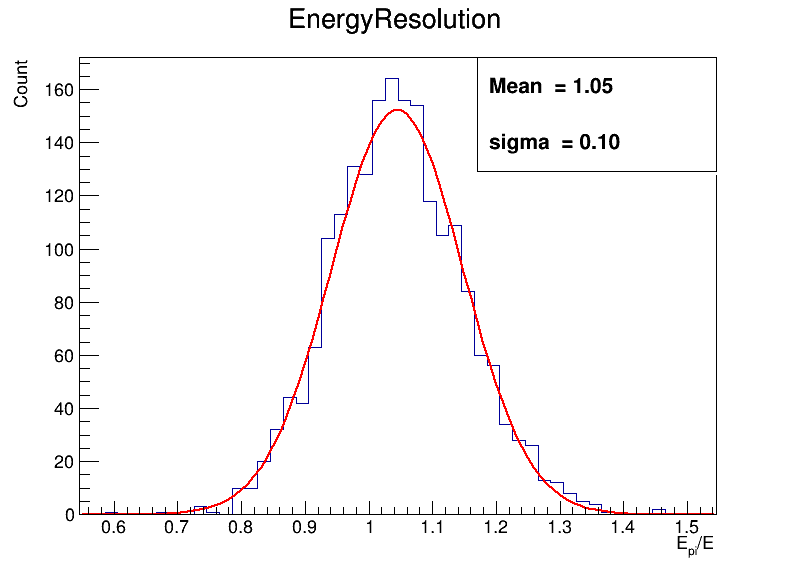